الوحدة الثانية                                             الوسائط المتعددة
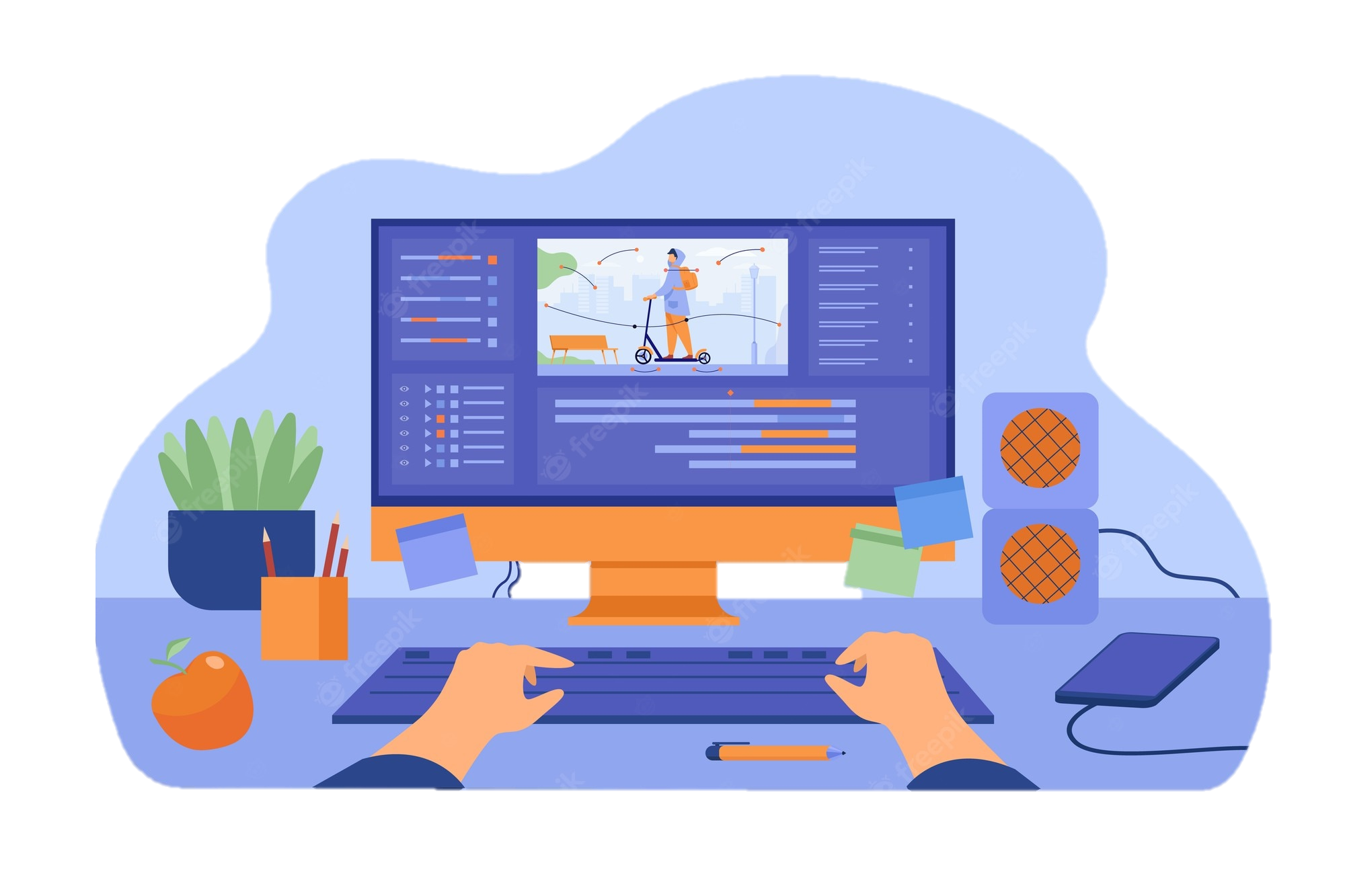 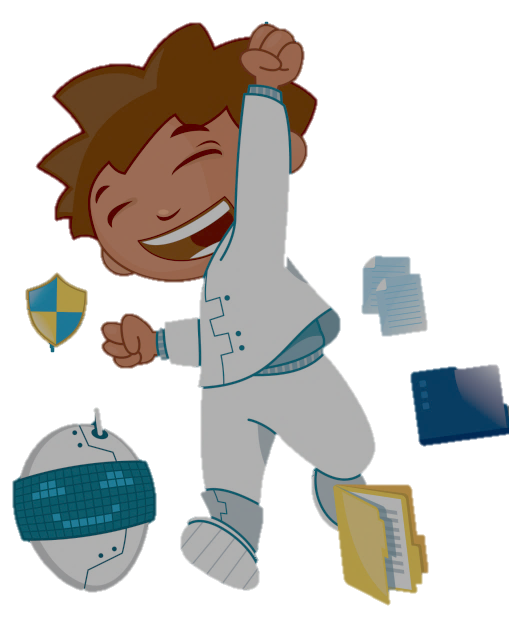 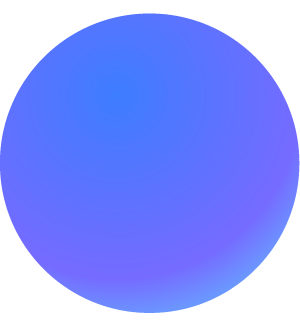 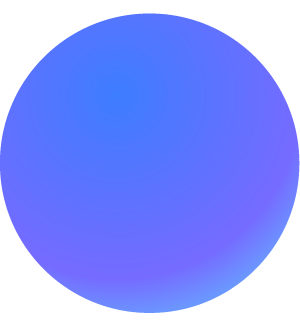 الدرس الأول
الدرس الثاني
انقر للانتقال
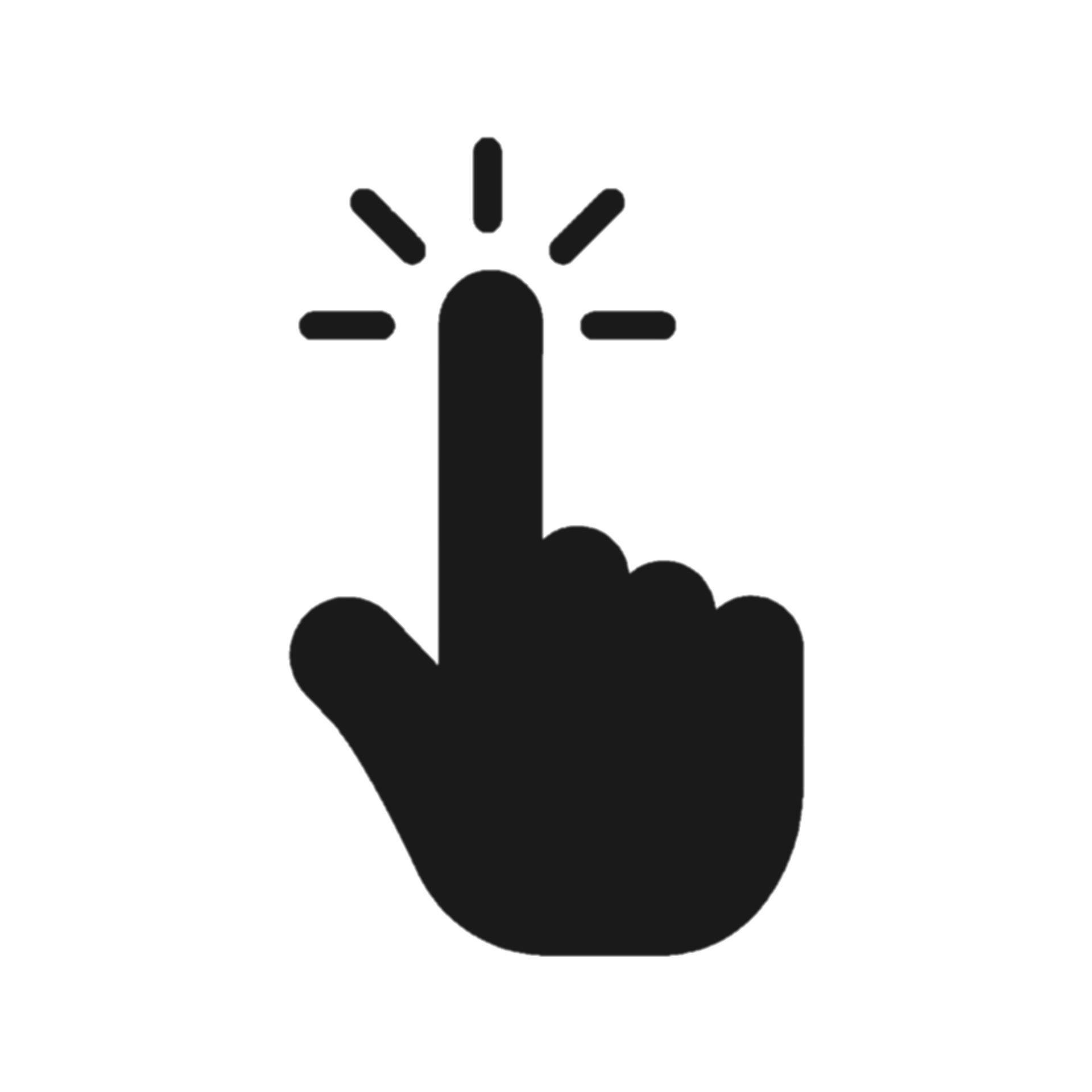 الدرس الأول  استخدام أجهزة الالتقاط وتحرير مقاطع الصوت
أهداف الدرس :
التمييز بين أجهزة الالتقاط.
نقل البيانات من أجهزة الالتقاط.
استخدام أجهزة التقاط الصوت والصور ومقاطع الفيديو.
التعرف على وحدات قياس حجم الملفات.
تمييز أنواع الملفات.
تشغيل المقاطع الصوتية باستخدام جروف ميوزك.
تحرير المقاطع الصوتية باستخدام برنامج أوداسيتي.
حفظ وتصدير الملفات الصوتية باستخدام برنامج أوداسيتي.
أجهزة الالتقاط
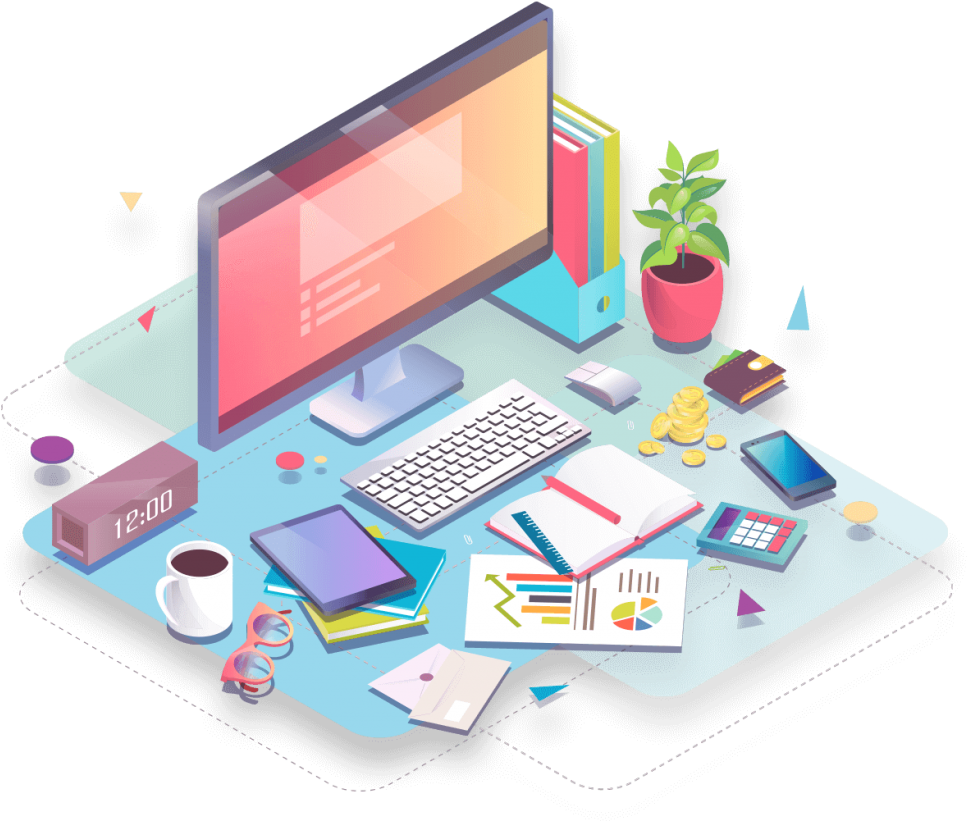 هي أجهزة تُستخدم لالتقاط الأصوات والصور ومقاطع الفيديو، ويمكن توصيلها بجهاز الحاسب لحفظ ما تلتقطه كملفات وسائط متعددة.
مكن استخدام الهاتف المحمول لالتقاط الصور ومقاطع الفيديو 
والصوت ومن ثم إدراجها كملفات رقمية في جهاز الحاسب أو 
طباعتها مباشر
أجهزة الالتقاط
الهاتف المحمول mobile
يمكن استخدام الهاتف المحمول لالتقاط الصور ومقاطع الفيديو والصوت ومن ثم إدراجها كملفات رقمية في جهاز الحاسب أو  طباعتها مباشر
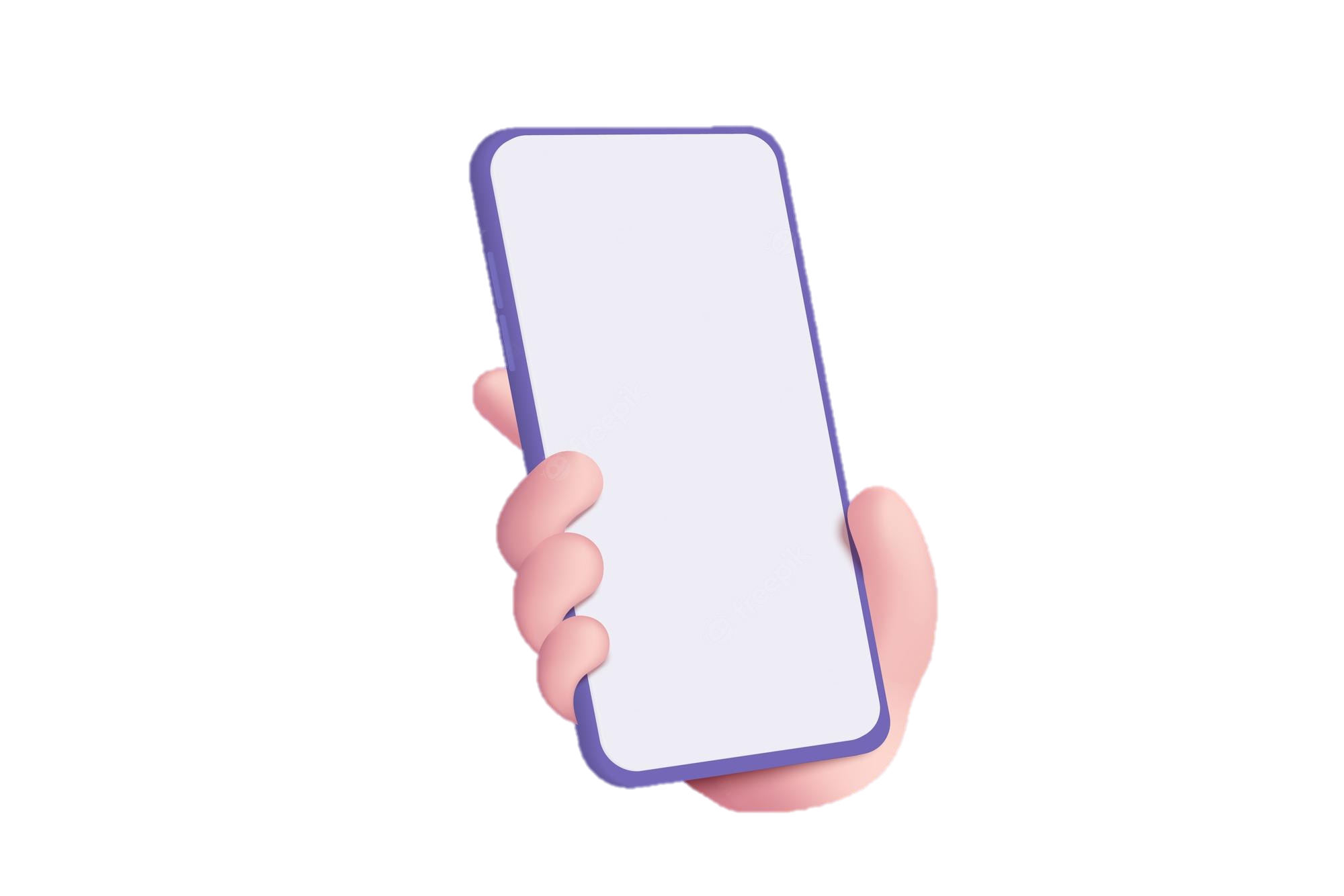 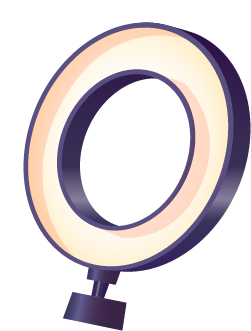 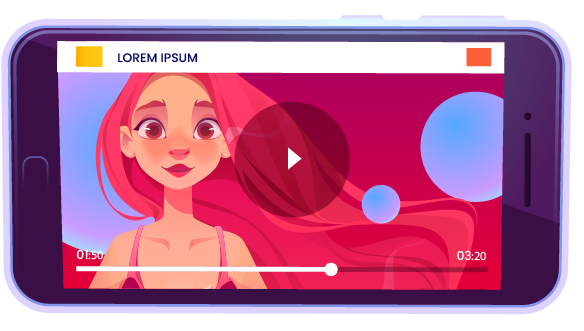 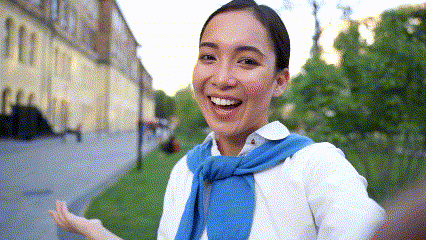 مكن استخدام الهاتف المحمول لالتقاط الصور ومقاطع الفيديو 
والصوت ومن ثم إدراجها كملفات رقمية في جهاز الحاسب أو 
طباعتها مباشر
أجهزة الالتقاط
الكاميرا الرقمية Digital Camera
جهاز يستخدم لالتقاط الصور ومقاطع الفيديو مع إمكانية تخزينها بشكل رقمي على جهاز الحاسب.
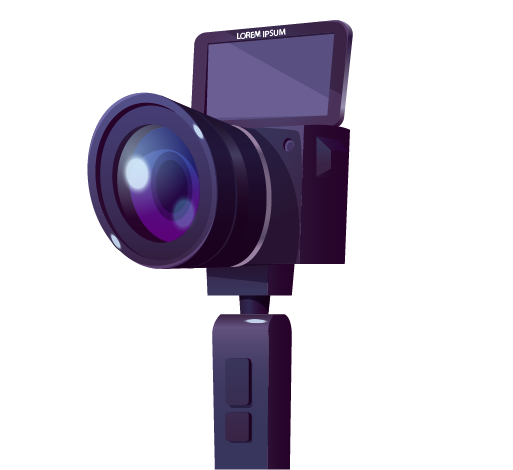 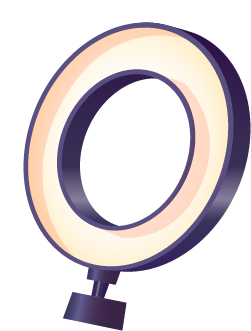 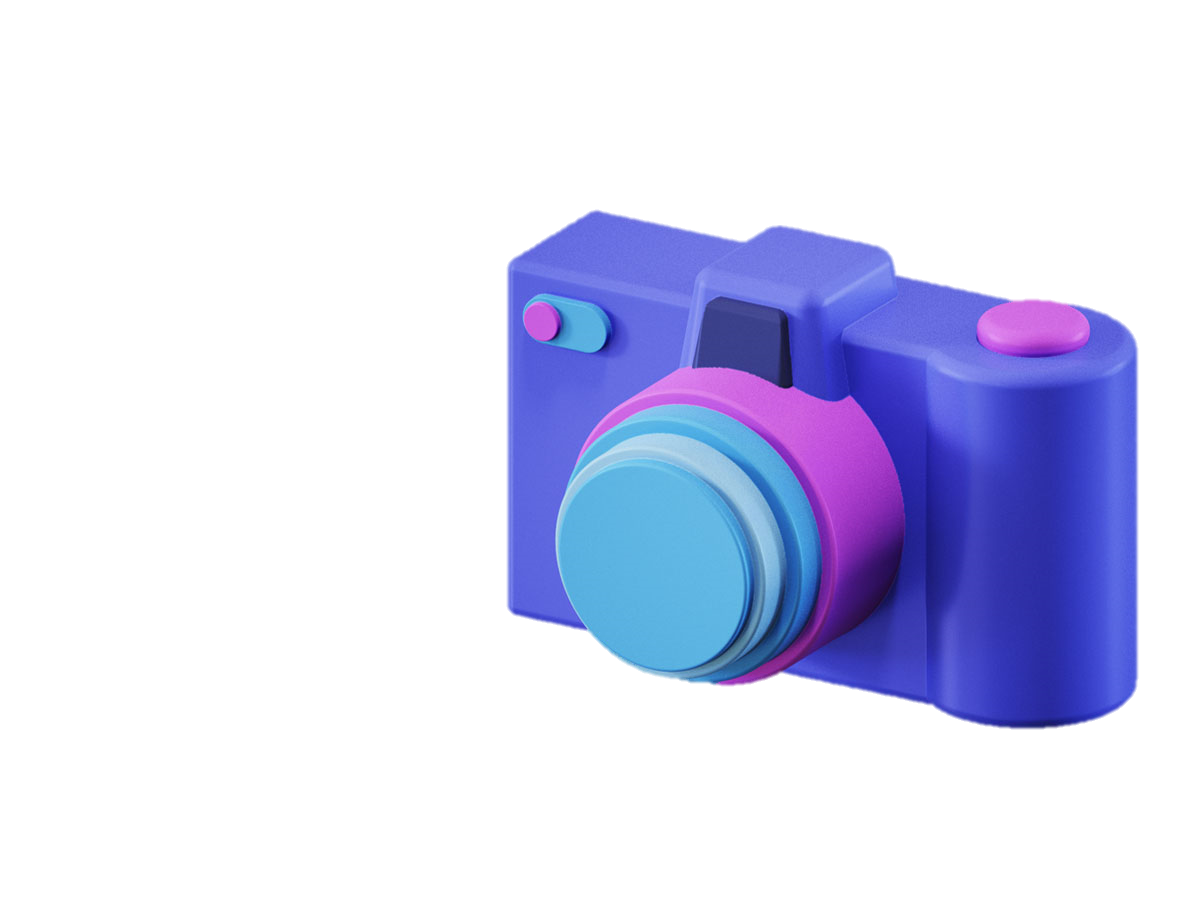 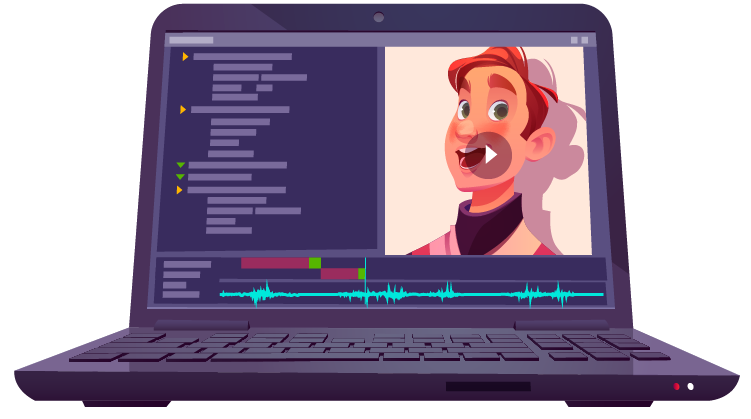 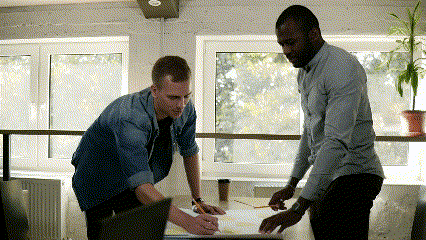 مكن استخدام الهاتف المحمول لالتقاط الصور ومقاطع الفيديو 
والصوت ومن ثم إدراجها كملفات رقمية في جهاز الحاسب أو 
طباعتها مباشر
أجهزة الالتقاط
الماسح الضوئي Scanner
جهاز يستخدم في إدخال الصور والرسومات والوثائق في جهاز الحاسب كملفات رقمية لاسترجاعها وتحريره
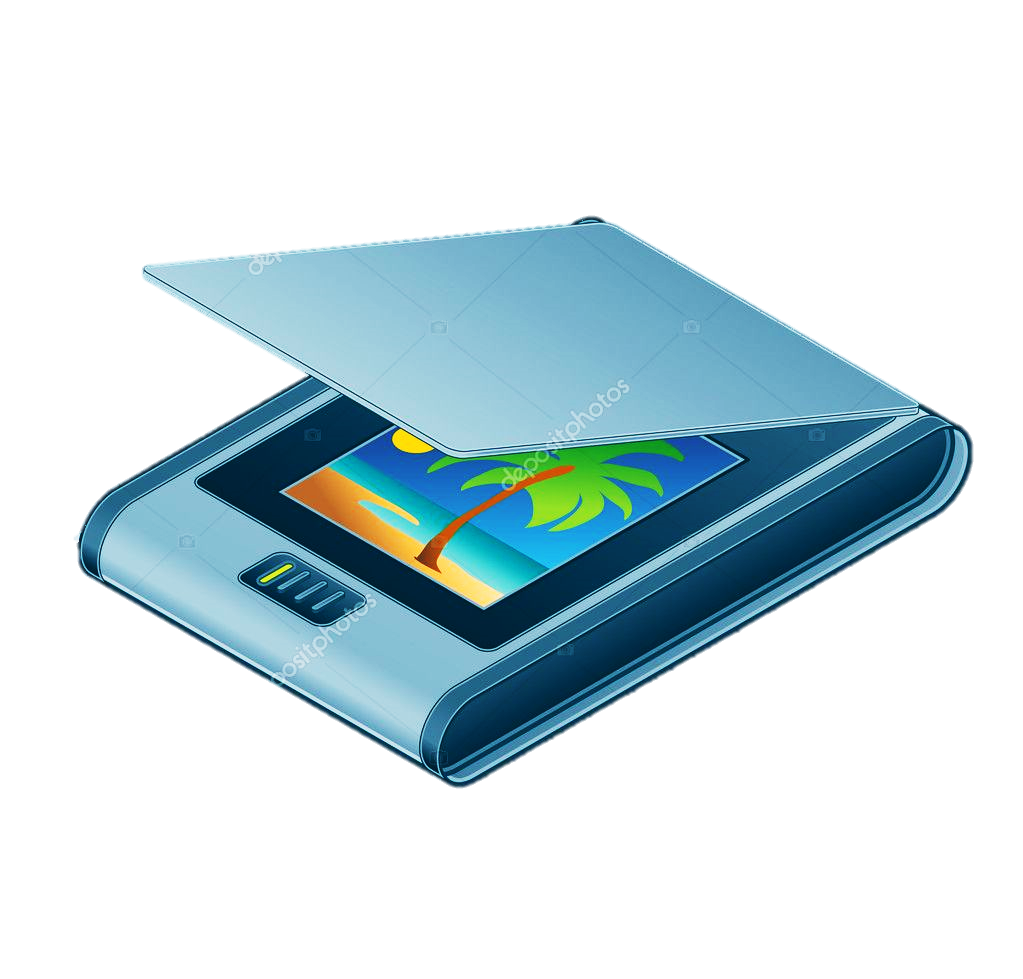 مكن استخدام الهاتف المحمول لالتقاط الصور ومقاطع الفيديو 
والصوت ومن ثم إدراجها كملفات رقمية في جهاز الحاسب أو 
طباعتها مباشر
أجهزة الالتقاط
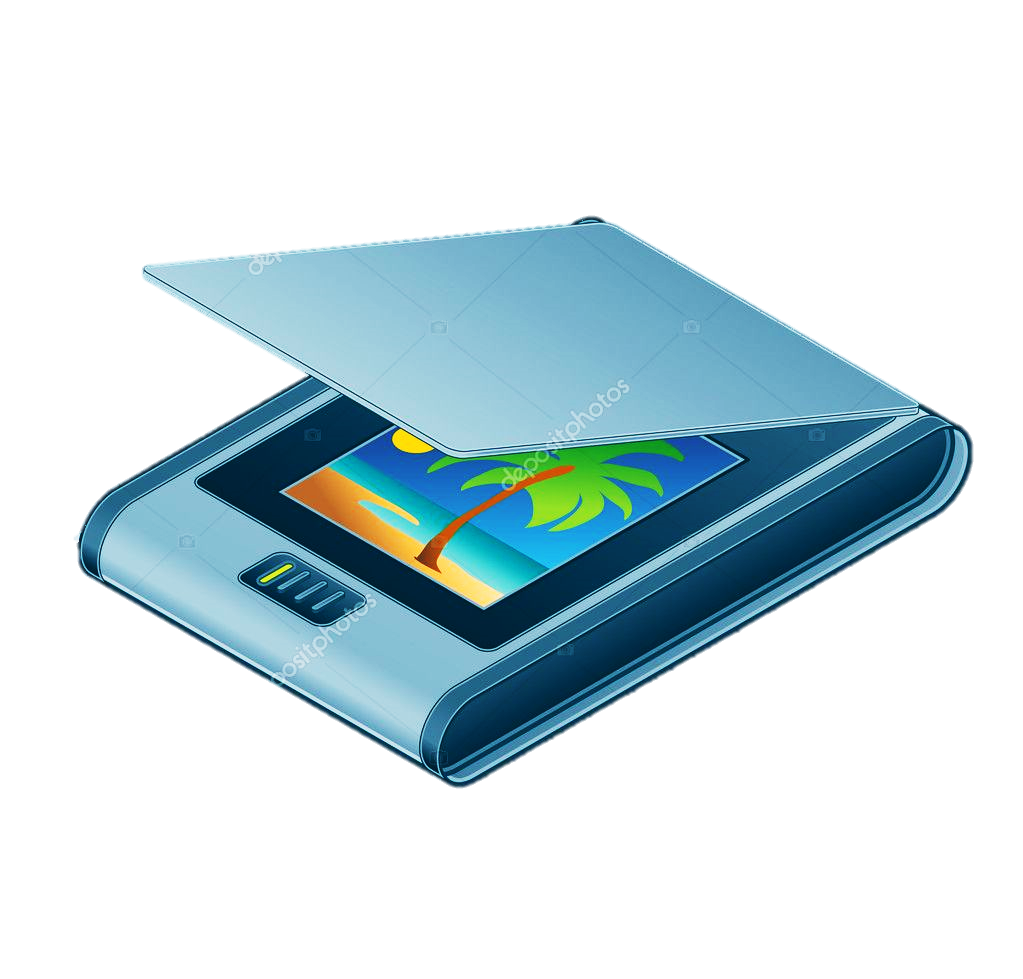 الماسح الضوئي Scanner
جهاز يستخدم في إدخال الصور والرسومات والوثائق في جهاز الحاسب كملفات رقمية لاسترجاعها وتحريره
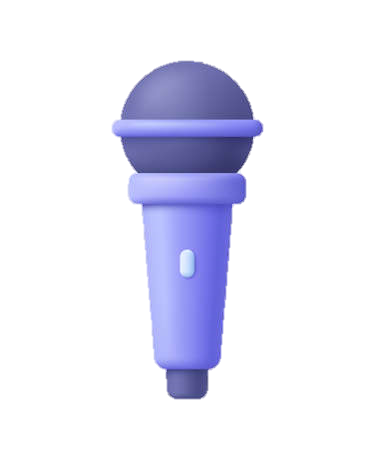 الميكرفون Microphone
جهاز يستخدم لتسجيل المقاطع الصوتية.
منافذ التوصيل
لأجهزة الالتقاط منافذ خاصة في جهاز الحاسب تتيح لك نقل البيانات بين أجهزة الإدخال والإخراج، وجهاز الحاسب.
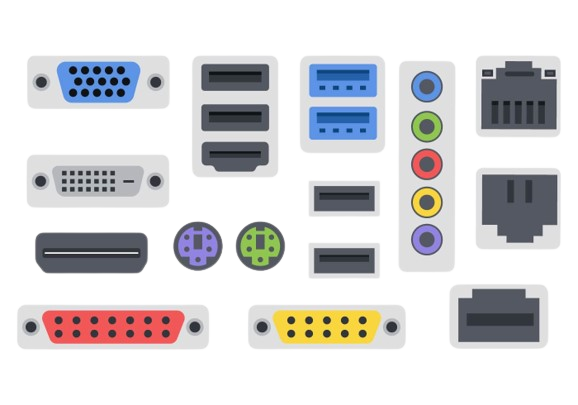 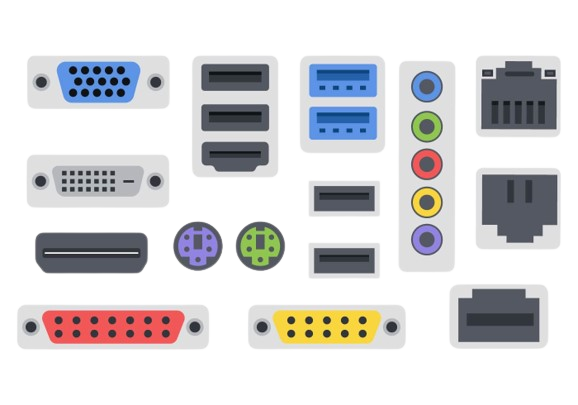 منافذ التوصيل
منافذ توصيل الميكروفون ومكبر الصوت لإدخال وإخراج الصوت من وإلى جهاز الحاسب
منافذ التوصيل
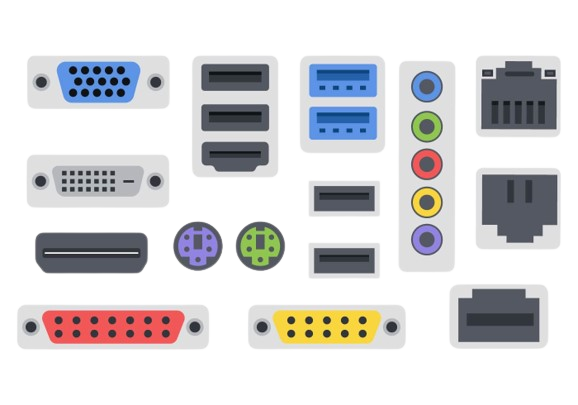 منافذ توصيل الميكروفون ومكبر الصوت لإدخال وإخراج الصوت من وإلى جهاز الحاسب
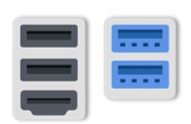 يمكنك توصيل الأجهزة بواسطة منافذ USB في جهاز الحاسب.
نقل البيانات من أجهزة الالتقاط
لا يكفي أن يتصل جهاز الالتقاط بالحاسب لنقل البيانات إليه، وإنما يجب على المستخدم تشغيل هذه الأجهزة للاطلاع على محتوياتها ونقلها، ويتم ذلك عن طريق نظام التشغيل، أو قد يحتاج الأمر إلى توفر بعض البرامج الخاصة.
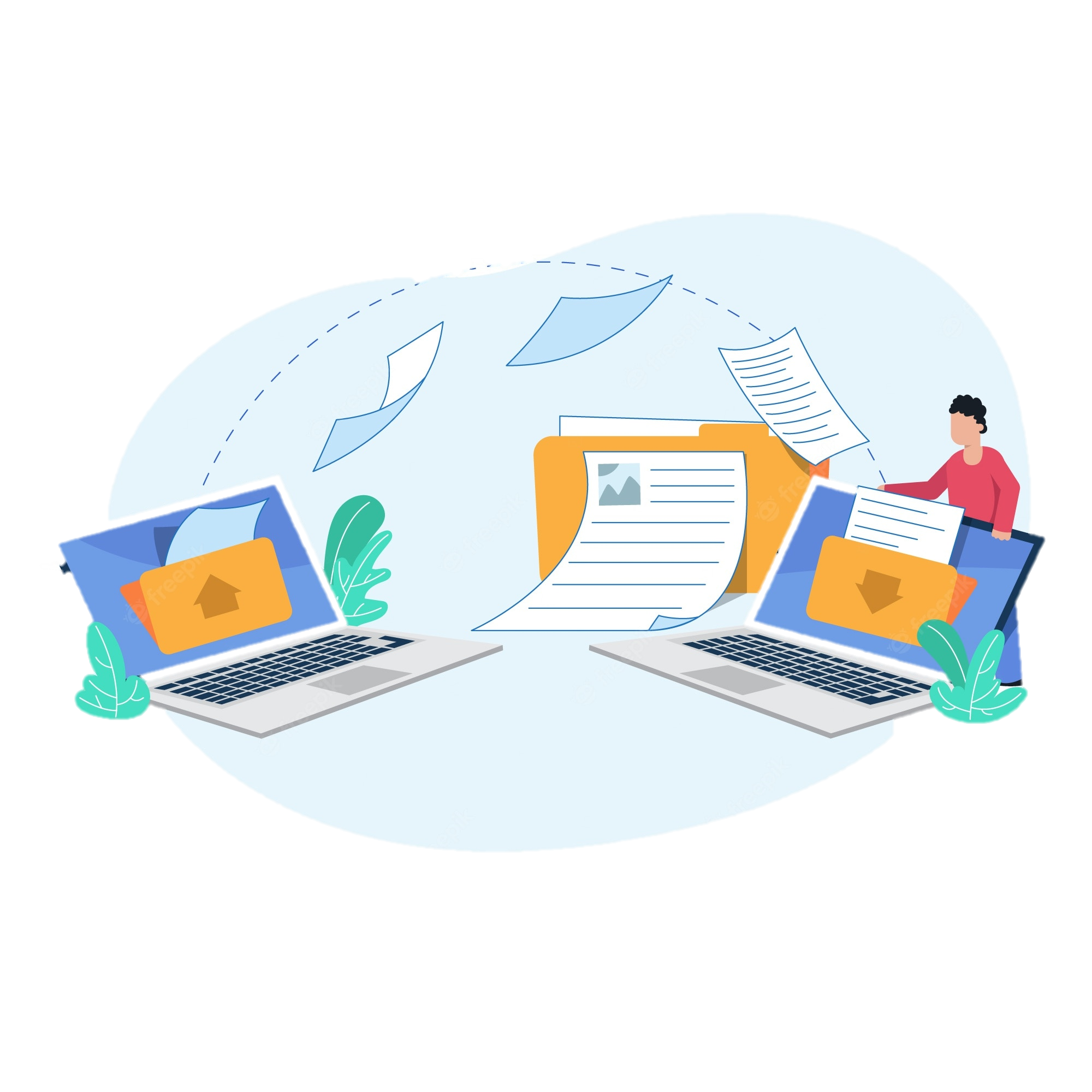 نقل البيانات من أجهزة الالتقاط
نقل البيانات من جهاز الماسح الضوئي
لاستخدام الماسح الضوئي:
وصل سلك جهاز الماسح الضوئي بالمنفذ المناسب له بجهاز الحاسب  ويكون منفذ USB.
شغل جهاز الماسح الضوئي.
 ضع وجە الصورة على زجاج الماسح الضوئي وأغلق الغطاء.
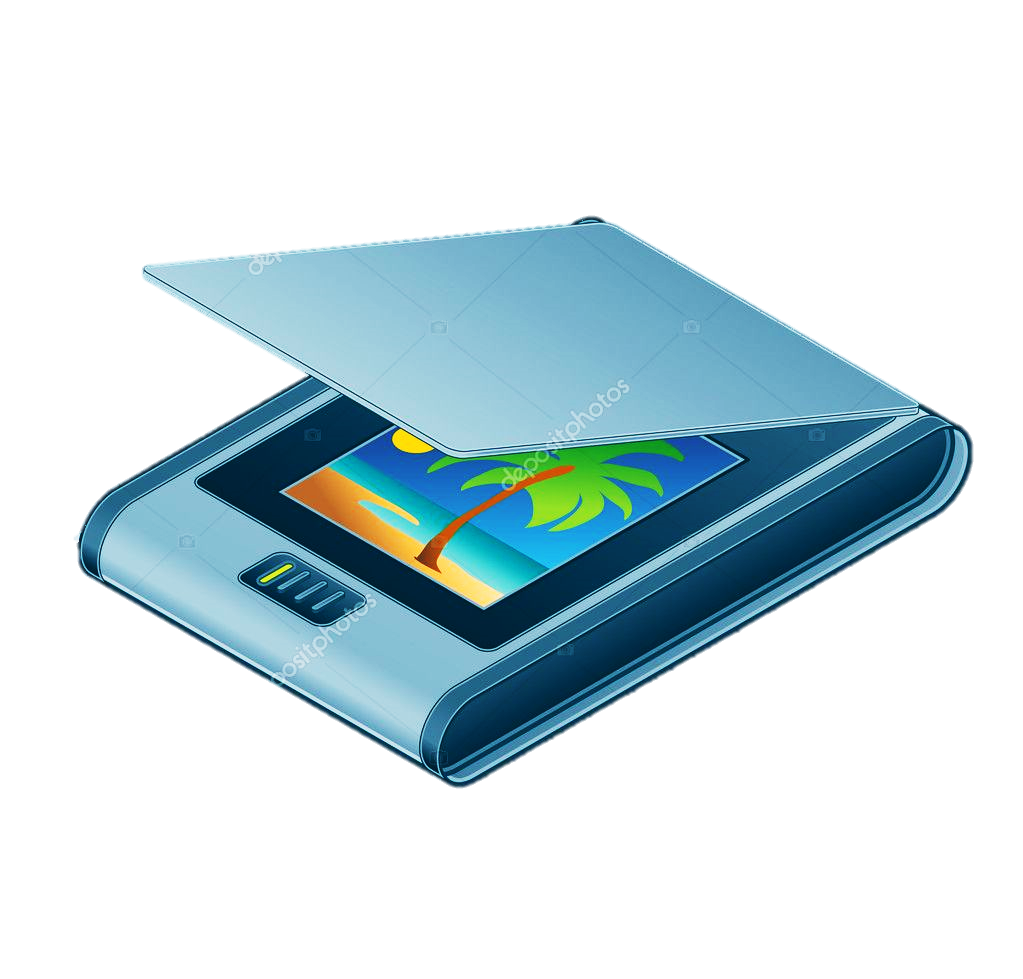 نقل البيانات من جهاز الماسح الضوئي
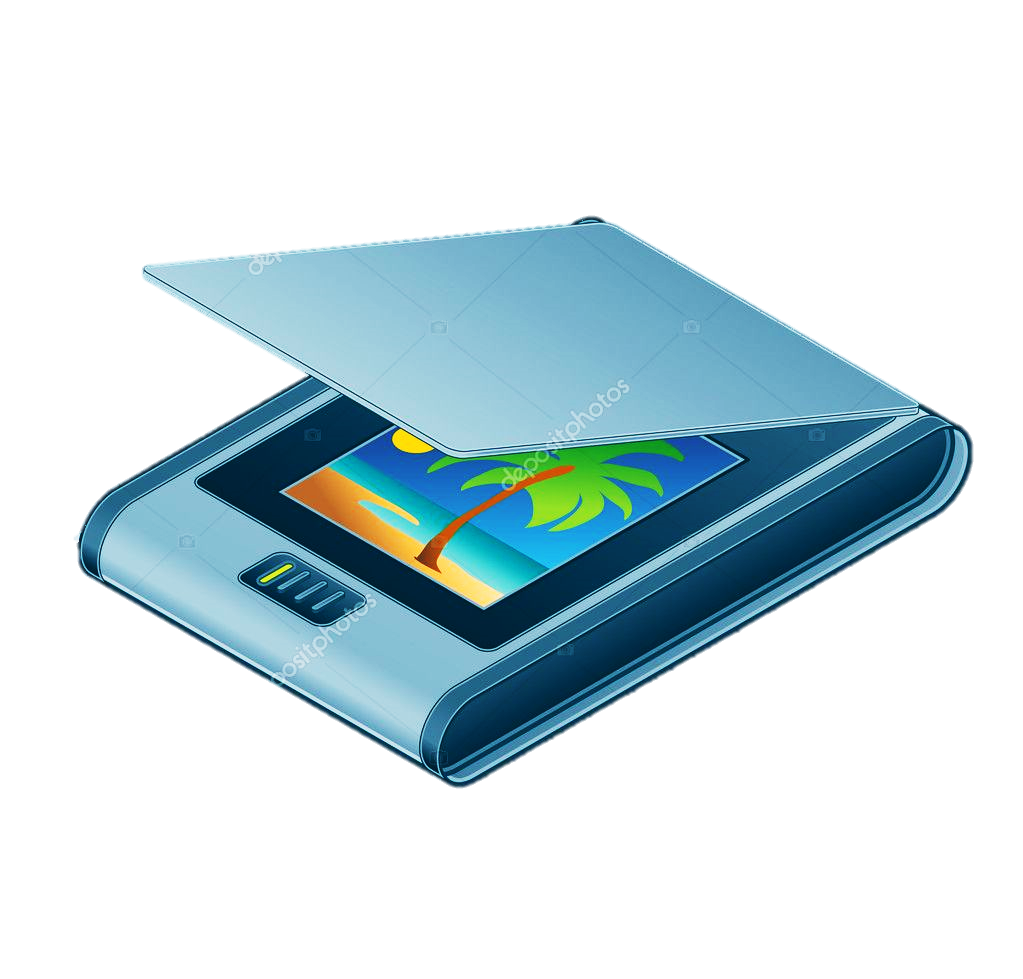 نقل البيانات من أجهزة الالتقاط
نقل البيانات من جهاز الكاميرا
عندما تلتقط الصور بواسطة الكاميرا، يمكنك تصديرها إلى جهاز الحاسب، باستخدام جهاز الحاسب يمكنك تخزين آلاف الصور بشكل منظم، وآمن، فإذا تعطلت الكاميرا، ستكون لديك نسخة من صورك في جهاز الحاسب مخزنة بأمان
لنقل وتخزين الصور والفيديو من الكاميرا لجهاز الحاسب: 
وصل سلك الكاميرا بالمنفذ المناسب لها بجهاز الحاسب، وليكن منفذ USB
بعد أن يتعرف الحاسب على الكاميرا، ستظهر نافذة التلقائي التشغيل  Autoplay
اختر فتح المجلد لعرض الملفات Open folder to view files
ستظهر نافذة تحتوي على الصور. 
استخدم أوامر القص، النسخ، واللصق لنسخ أو نقل الصور إلى أي مكان ترغب فيه
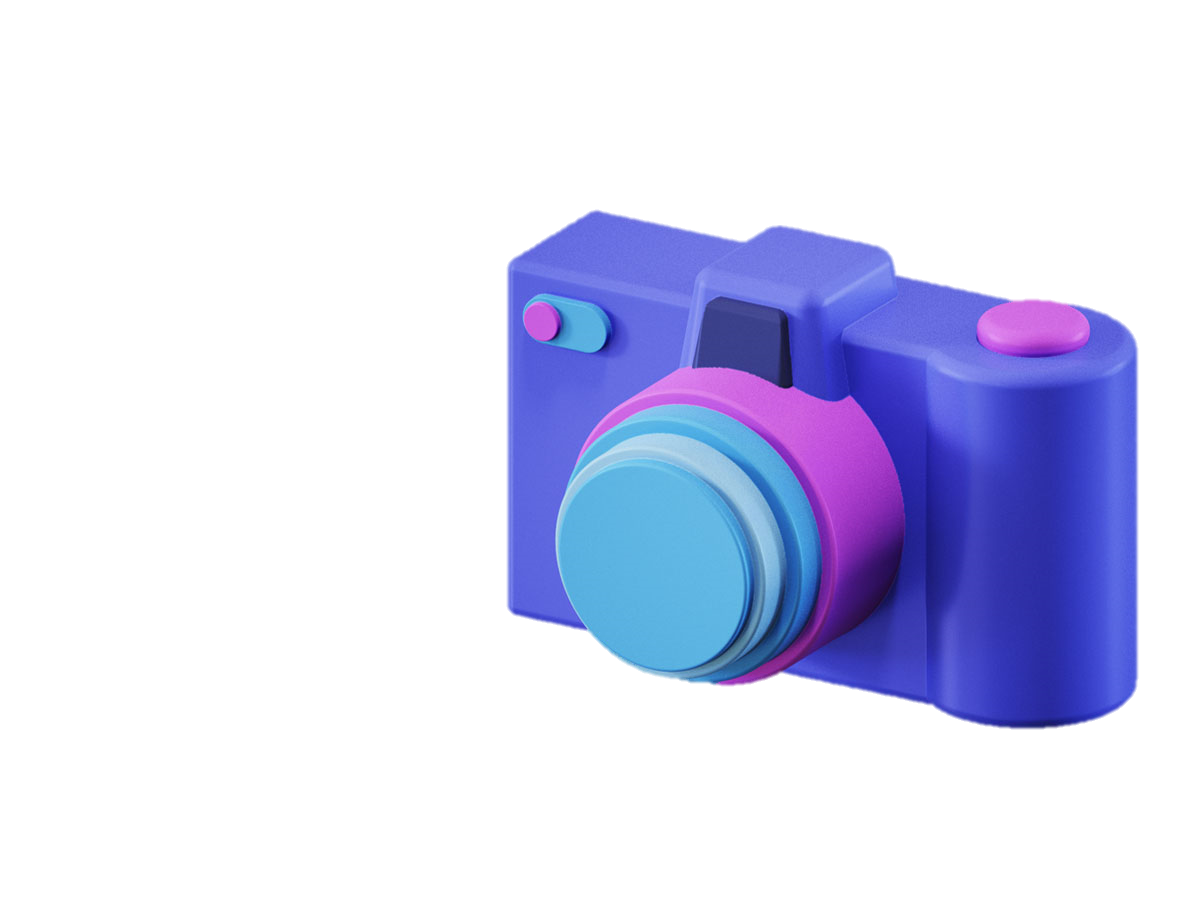 نقل البيانات من جهاز الكاميرا
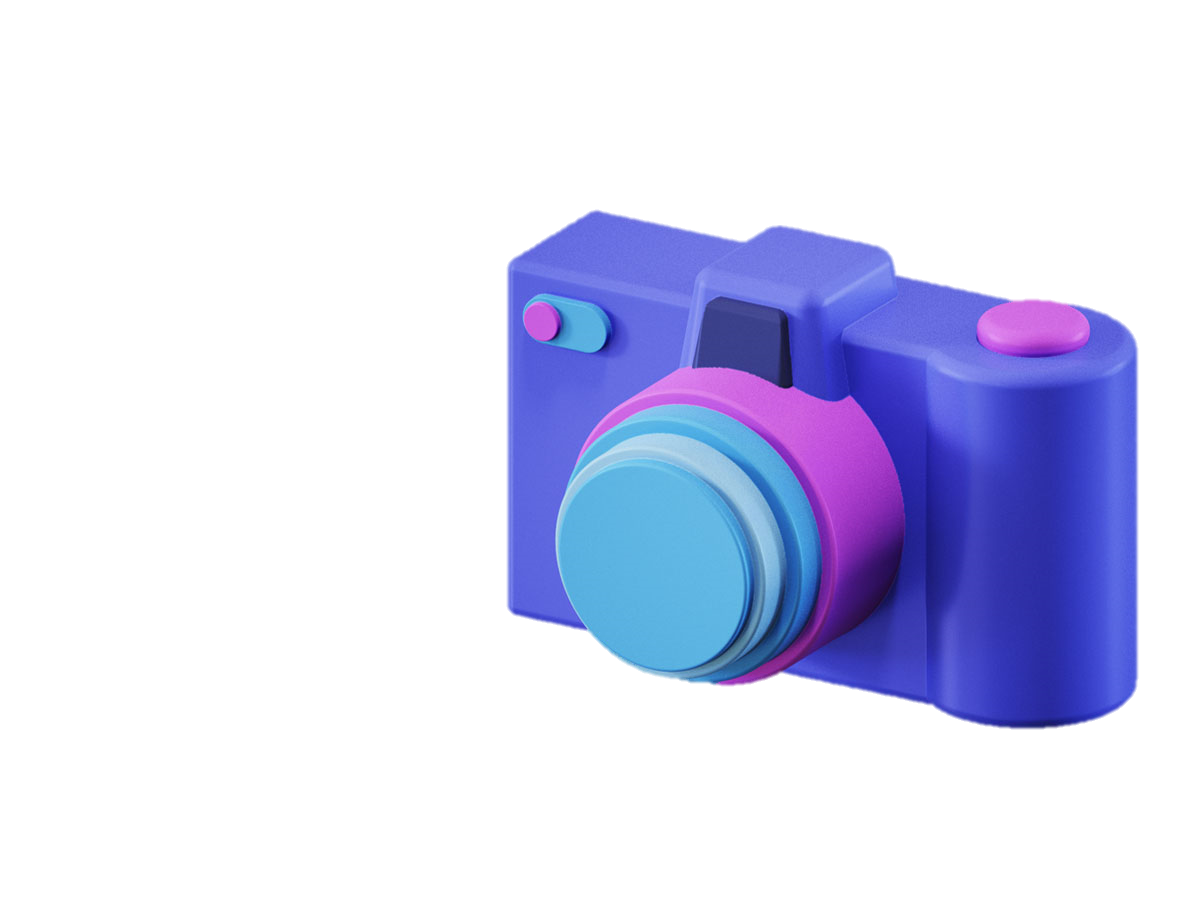 وحدات قياس حجم الملفات
هي الوحدات التي تستخدم لقياس حجم الملفات في ذاكرة جهاز الحاسب، حيث يشغل كل ملف مساحة تخزينية محددة حسب نوع الملف.
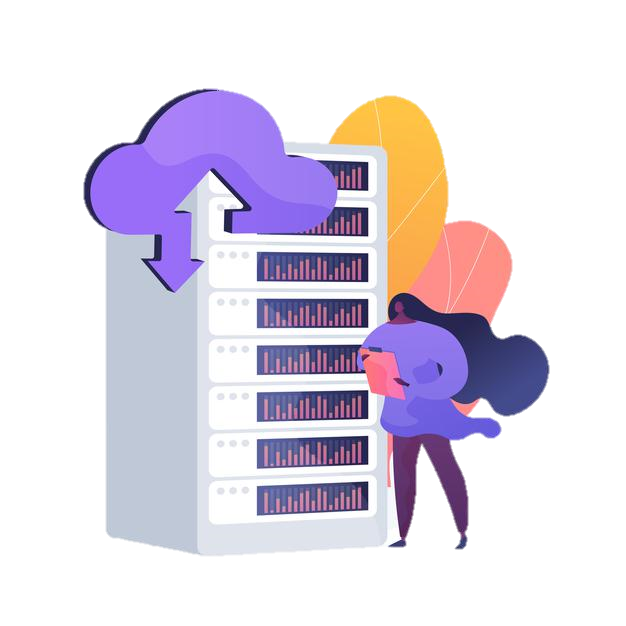 أنواع وحدات قياس حجم الملفات الموجودة في جهاز الحاسب
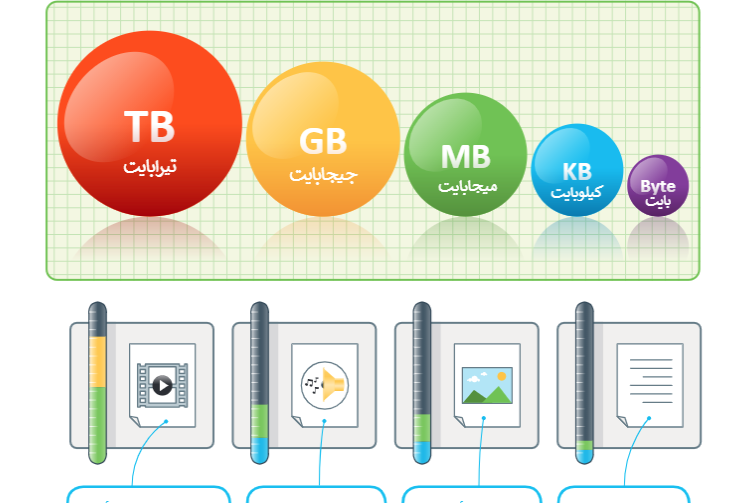 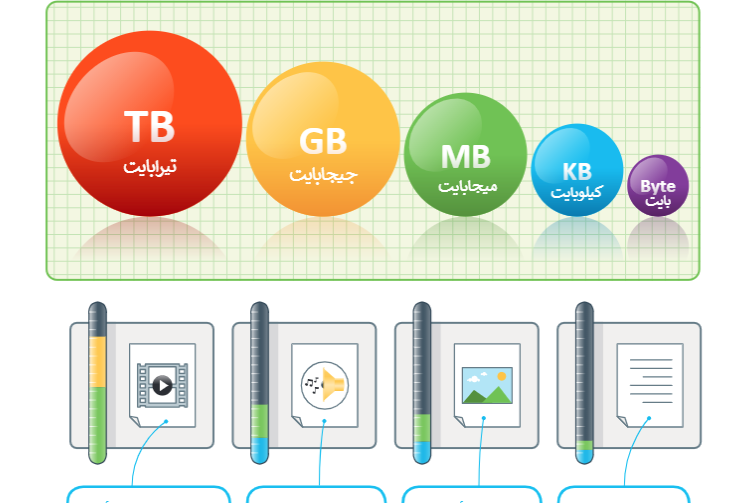 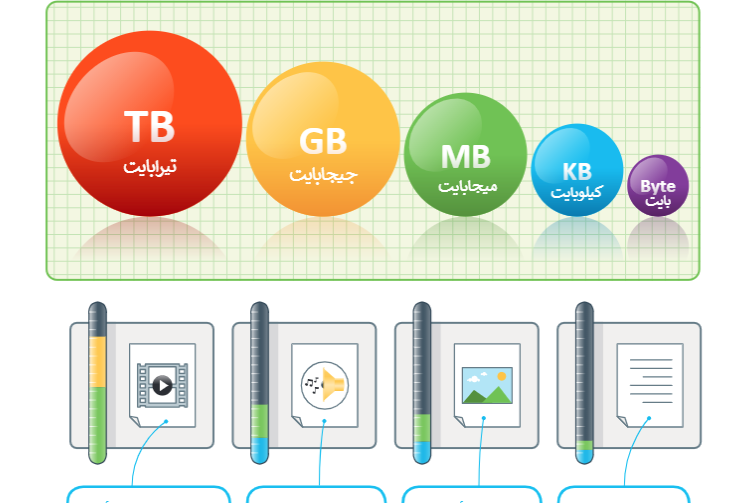 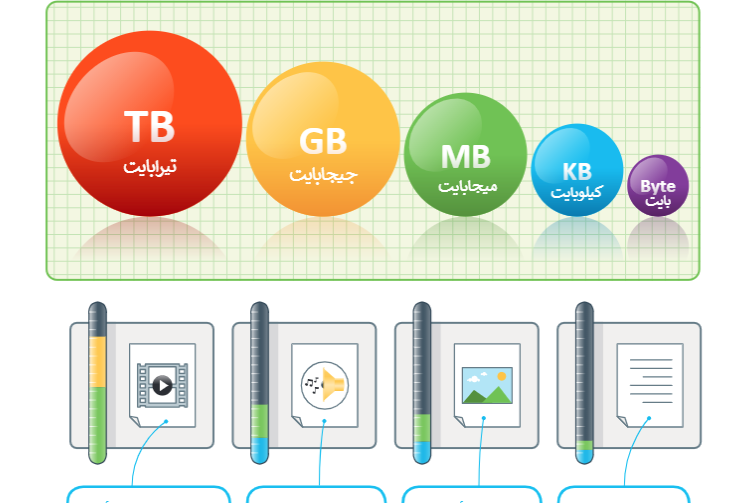 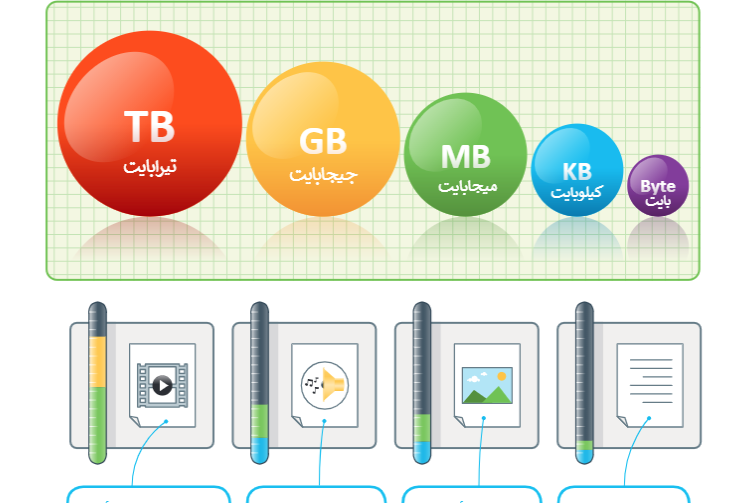 الصورة قد تأخذ حيز يتراوح بين بضعة كيلوبايتات KB أو  ميجابايتات MB  بناءًا 
على الحجم الحقيقي للصورة ودقتها
ملف الفيديو قد يأخذ حيزًا بالميجابايت MB  أو أكبر من ذلك بالجيجابايت GB بناءًا على مدة وجودة الفيديو
الملف الصوتي يأخذ عادة بضعة ميجابايتات MB
حجم المستند النصي صغير حيث يأخذ عادة بضعة كيلوبايتات KB
امتداد أنواع الملفات
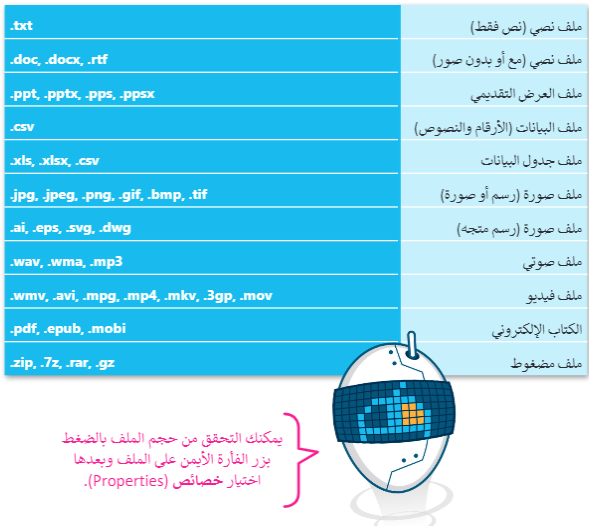 كل ملف له اسم وامتداد
امتداد أنواع الملفات
كل ملف له اسم وامتداد
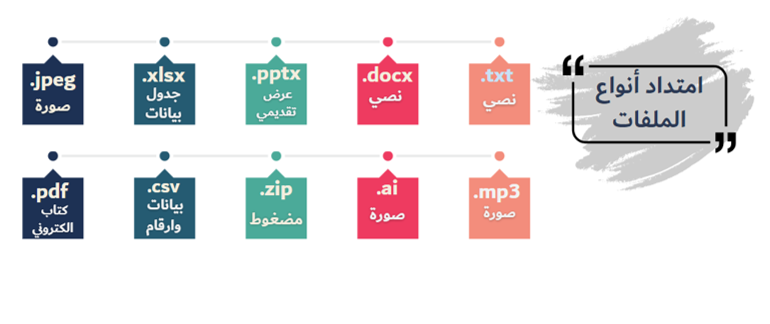 البدء مع برنامج أوداسيتيAudacity
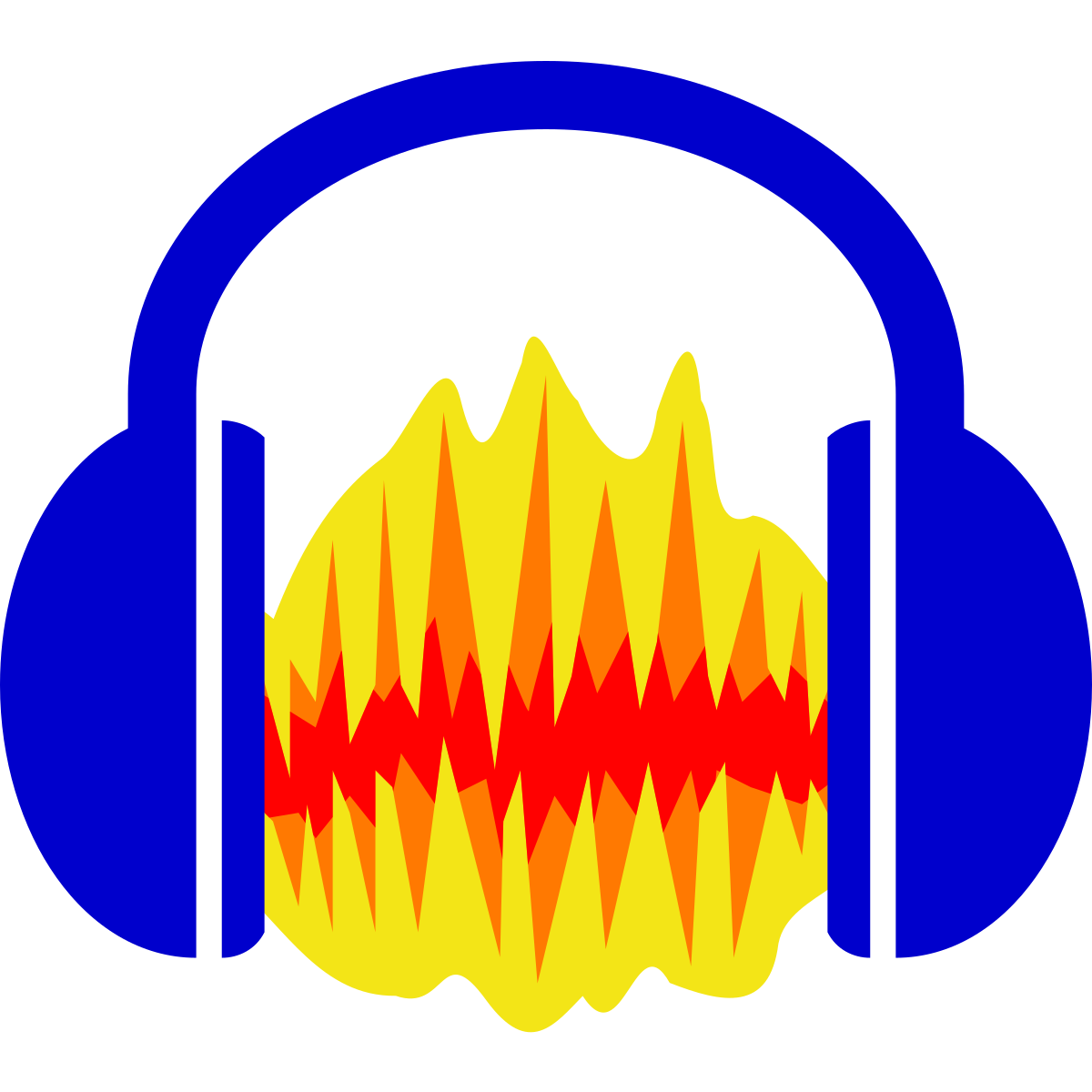 أوداسيتي هو برنامج تسجيل، ومحرر مقاطع صوتية رقمي مجاني مفتوح
تركيب برنامج أوداسيتيAudacity
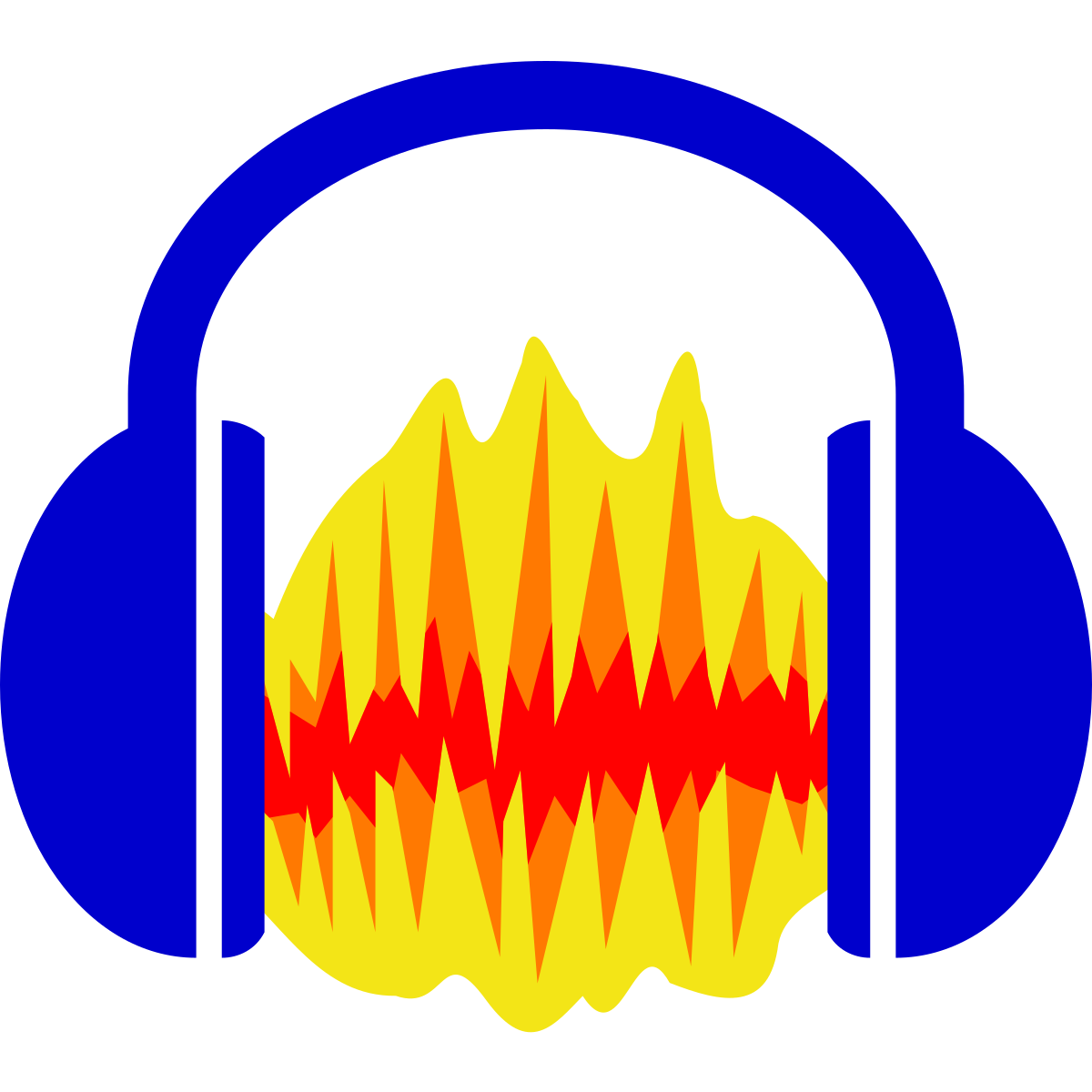 تحرير المقاطع الصوتية
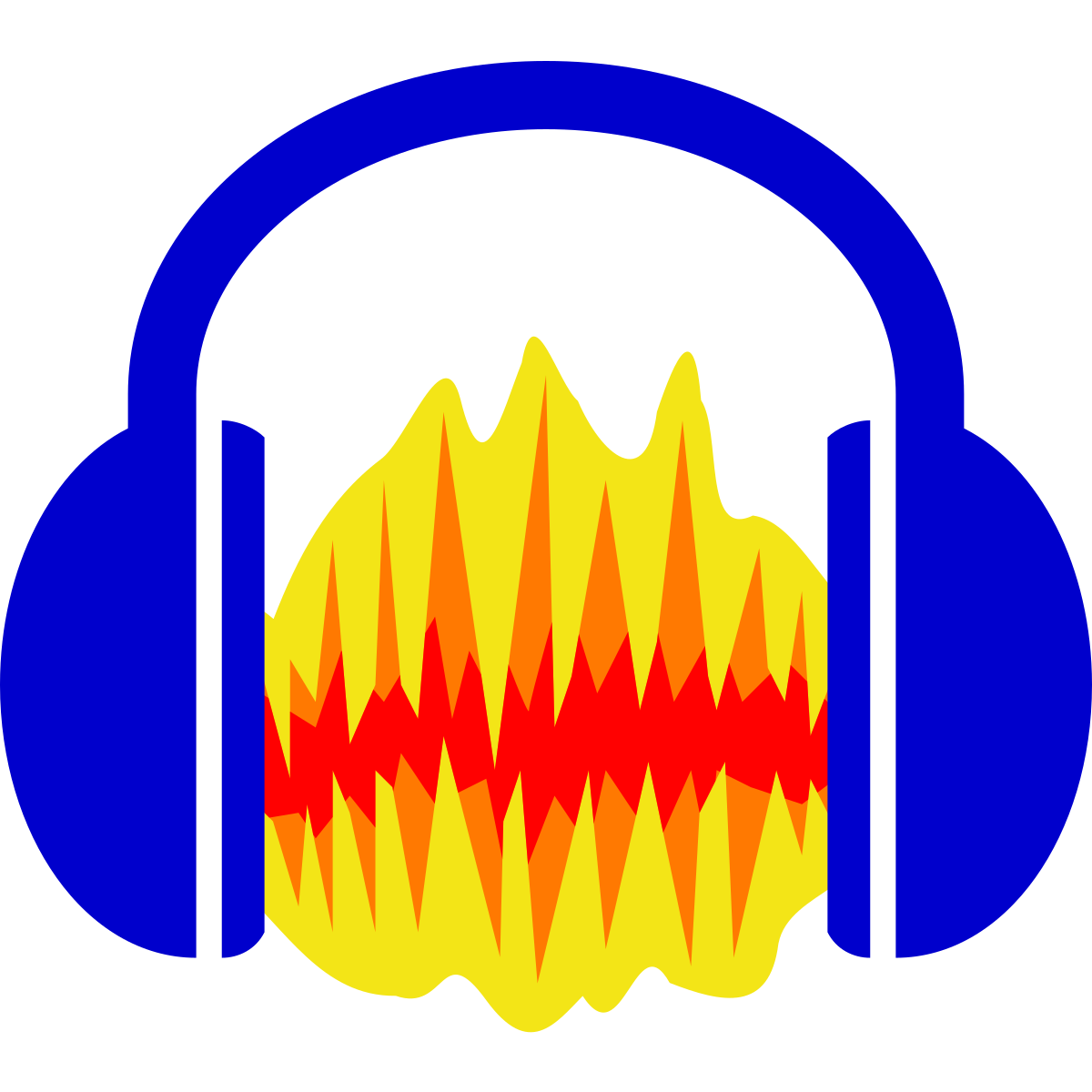 أدوات شائعة في برنامج أوداسيتي
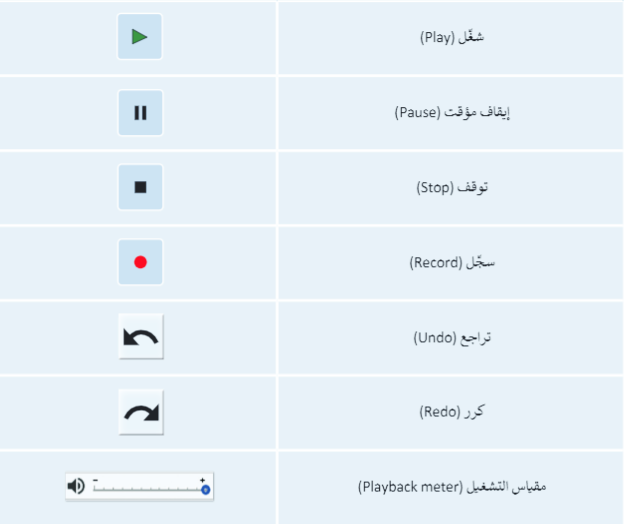 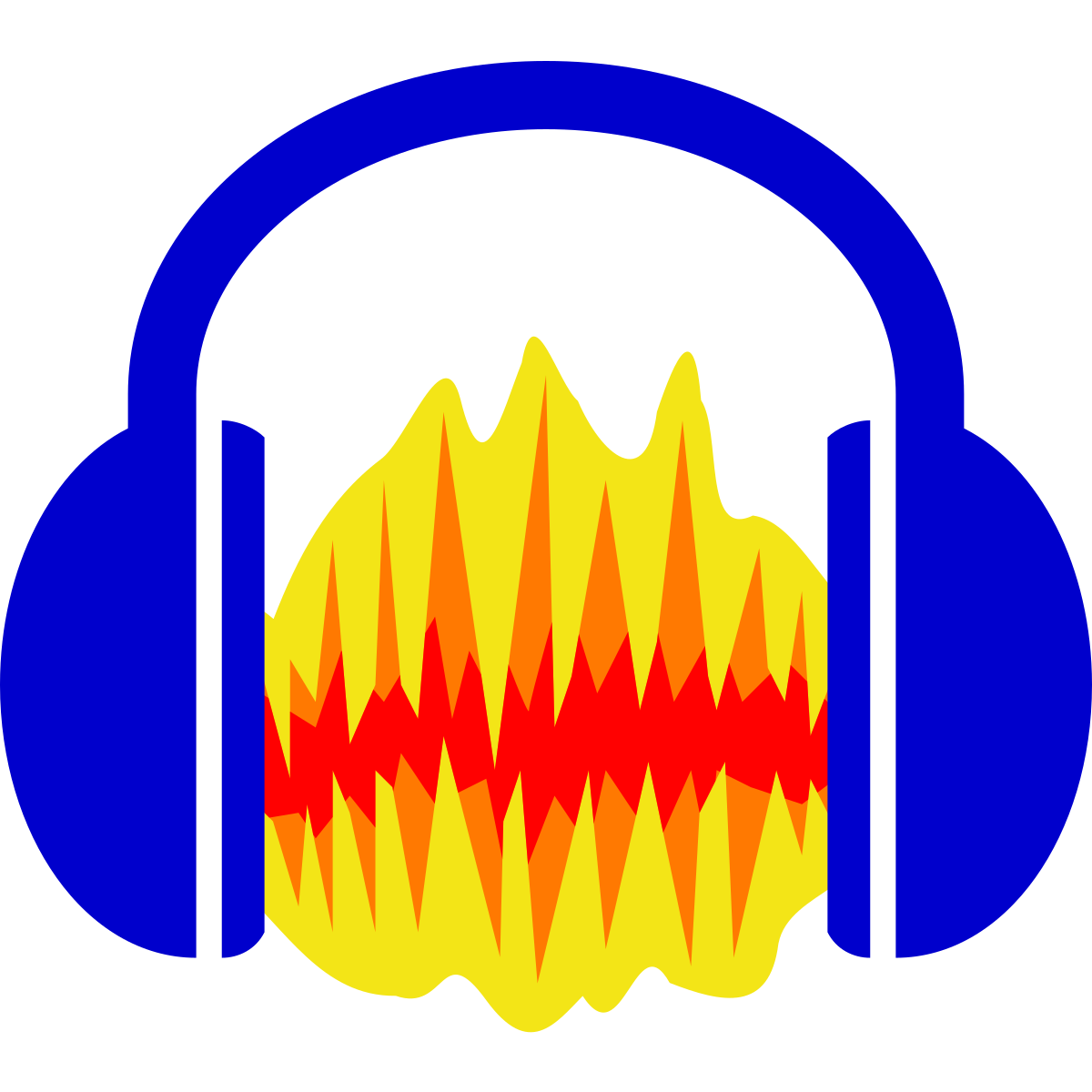 تشغيل جزء من المقطع الصوتي
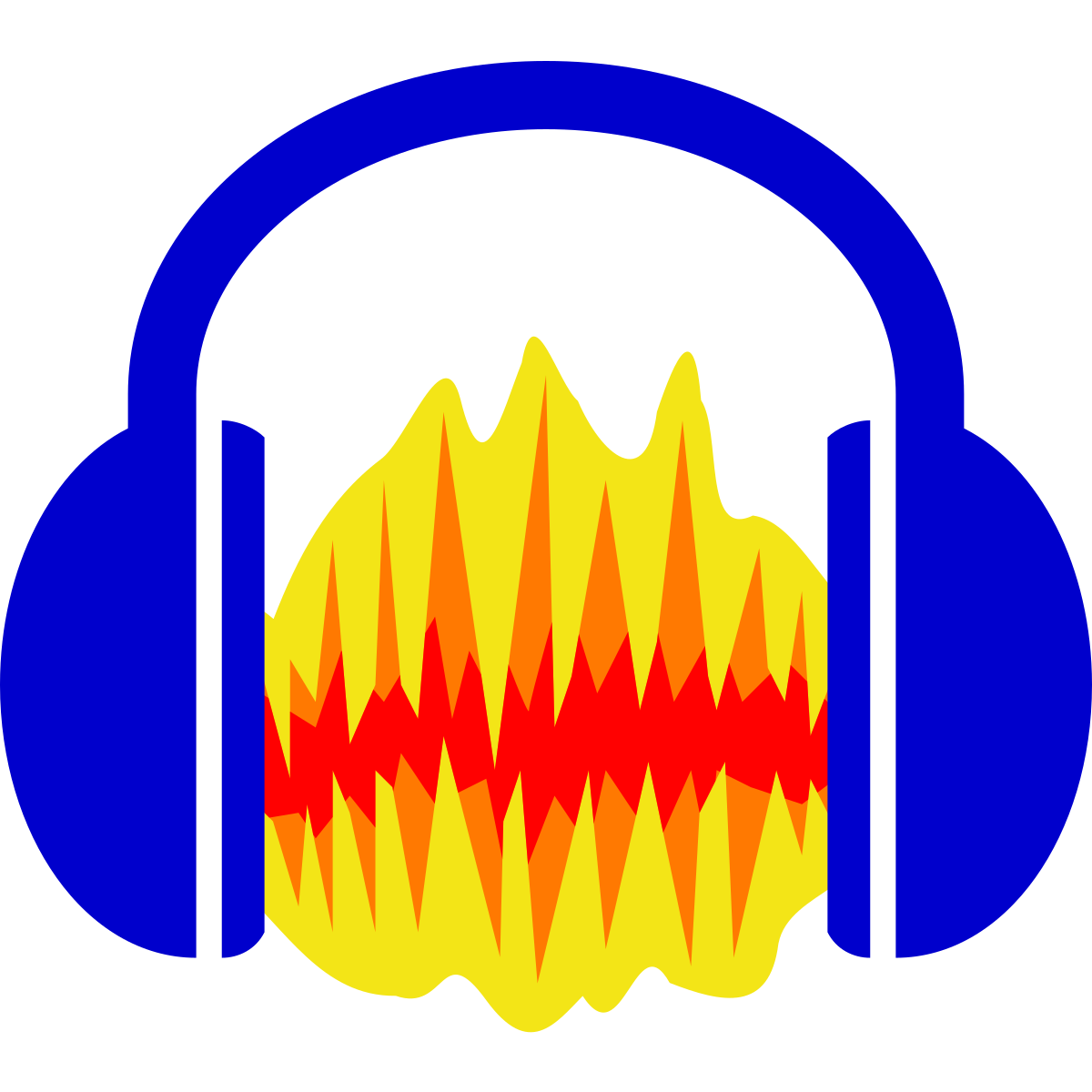 تعديل خصائص الصوت
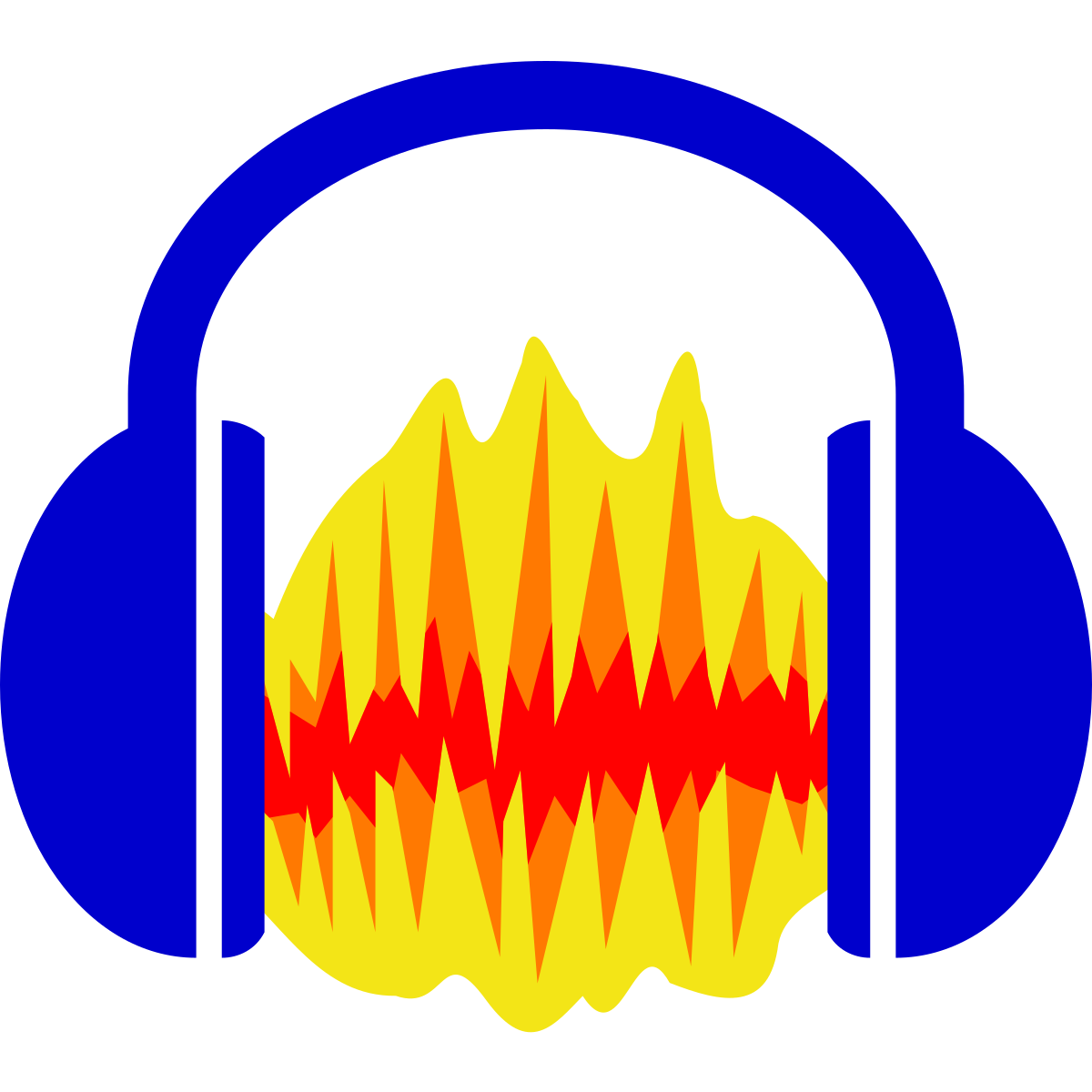 لتغيير سرعة مقطع الصوت
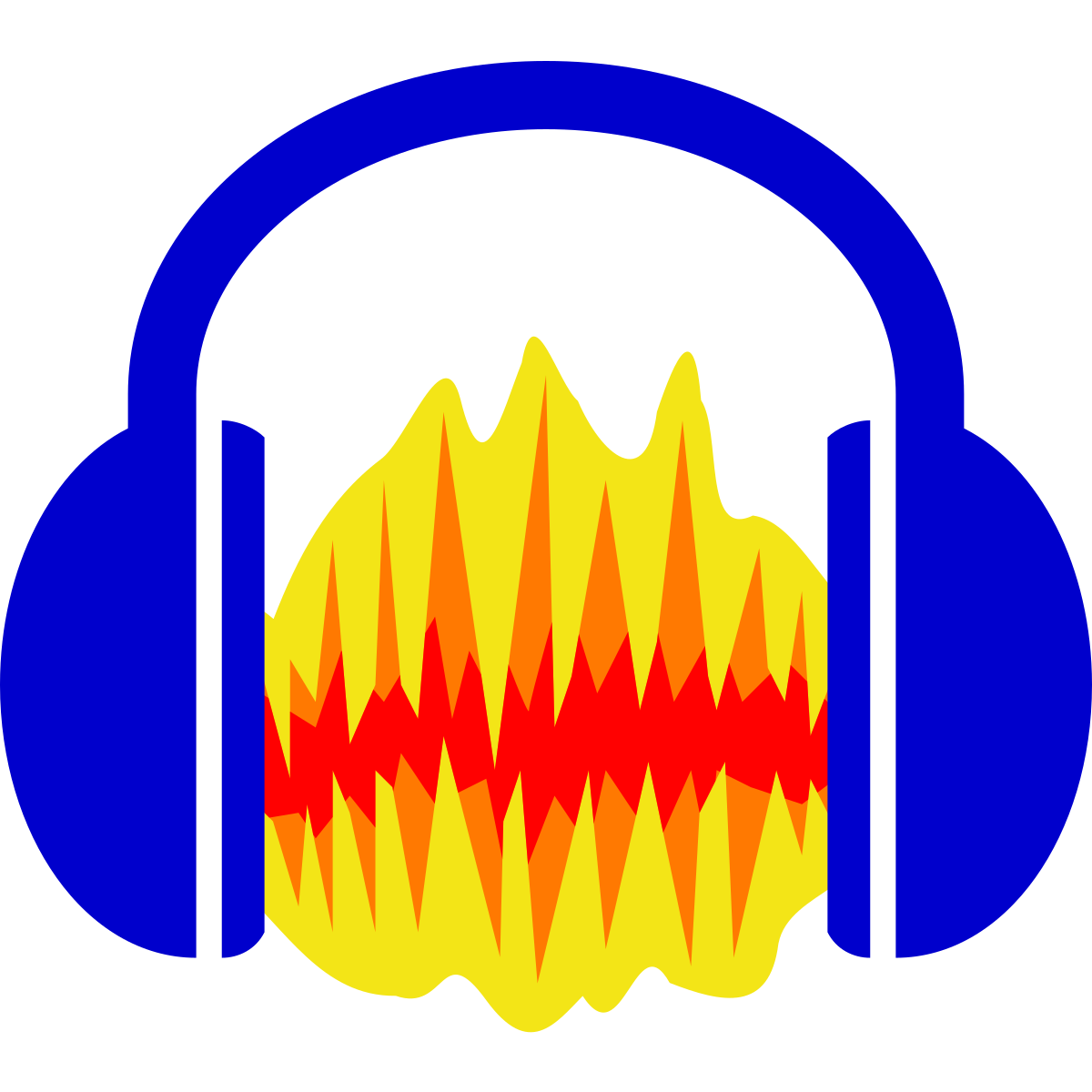 دمج المقاطع الصوتية
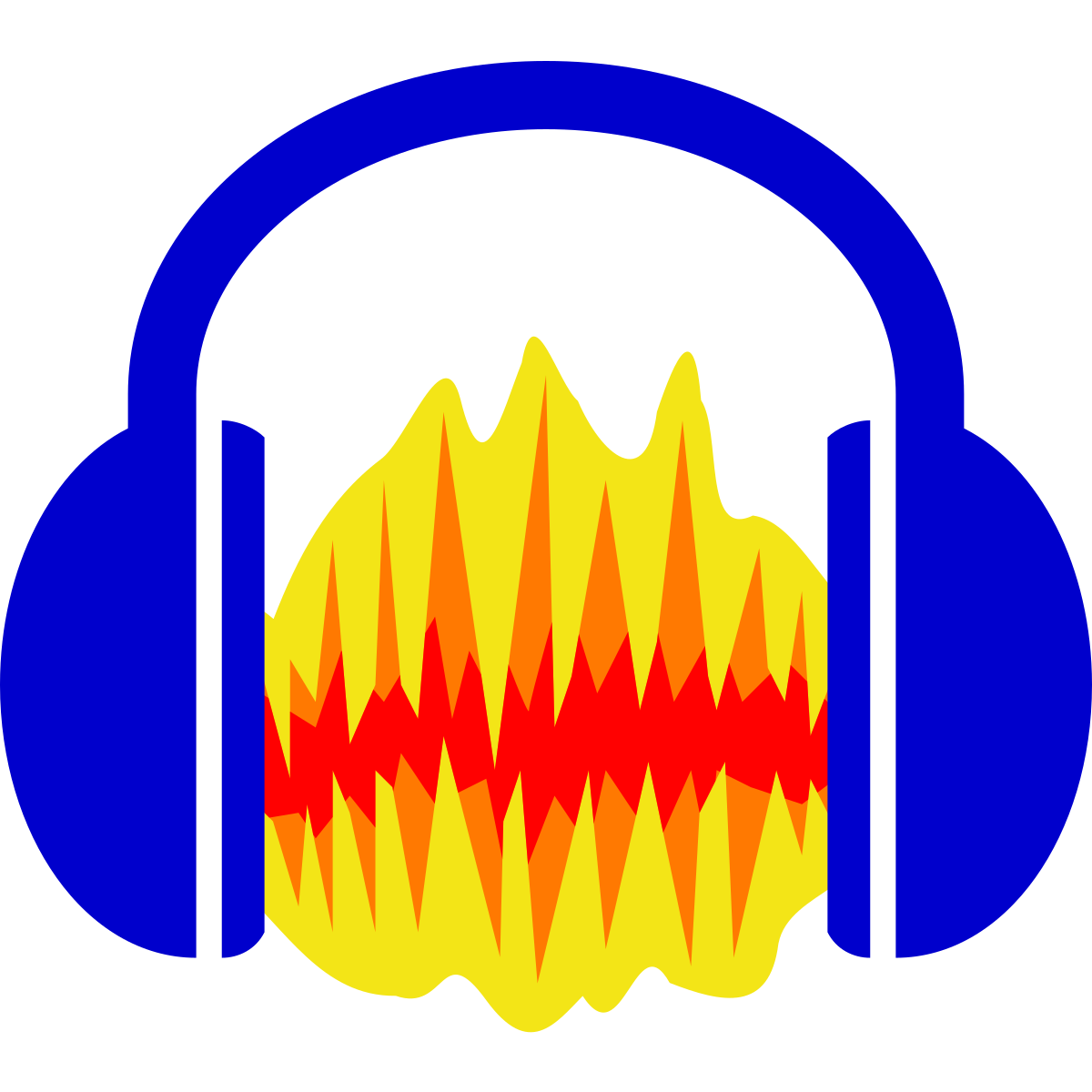 لنطبق معًا
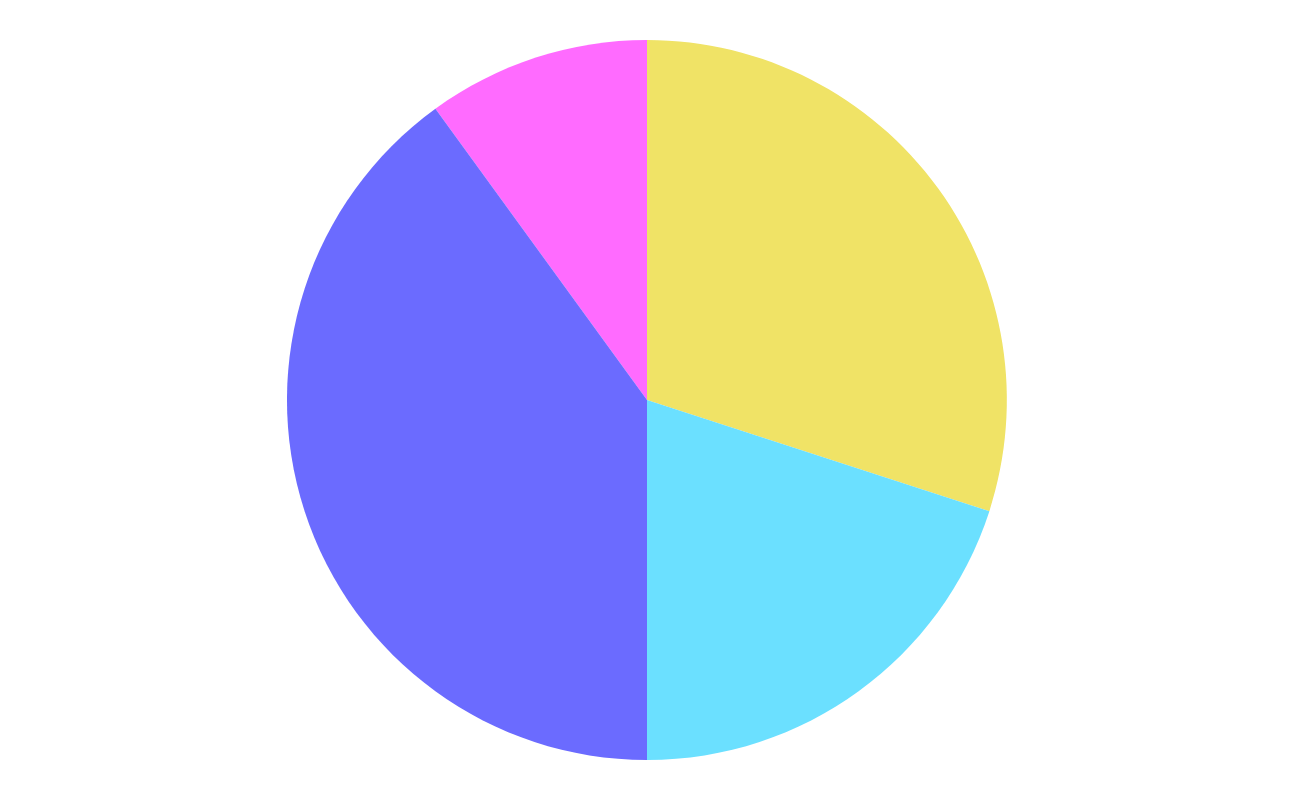 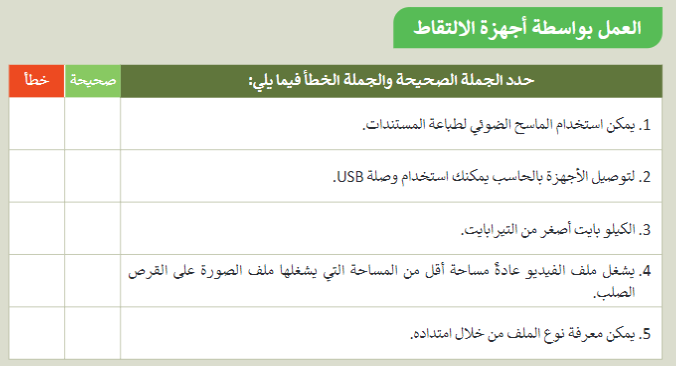 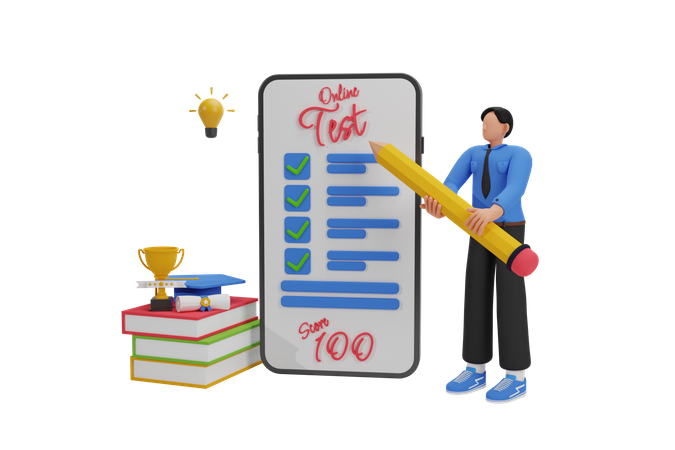 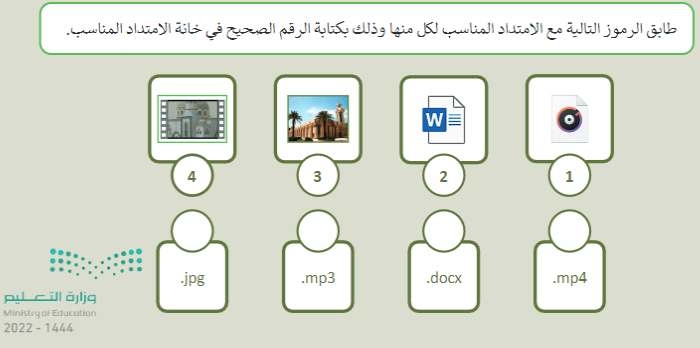 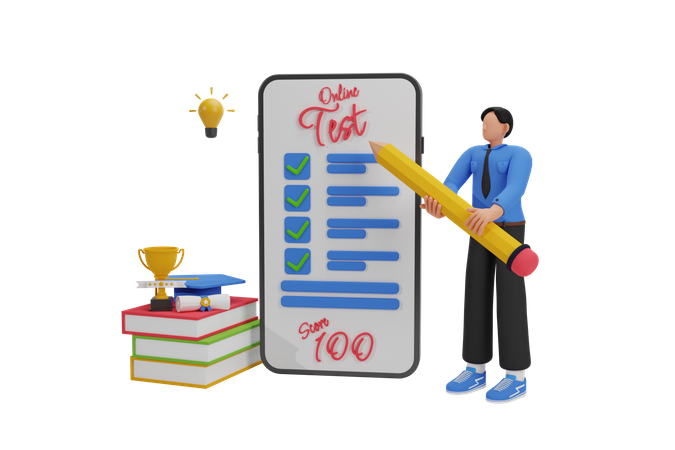 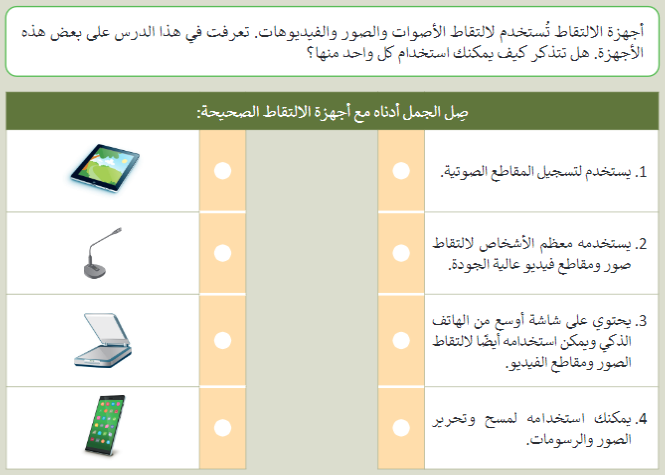 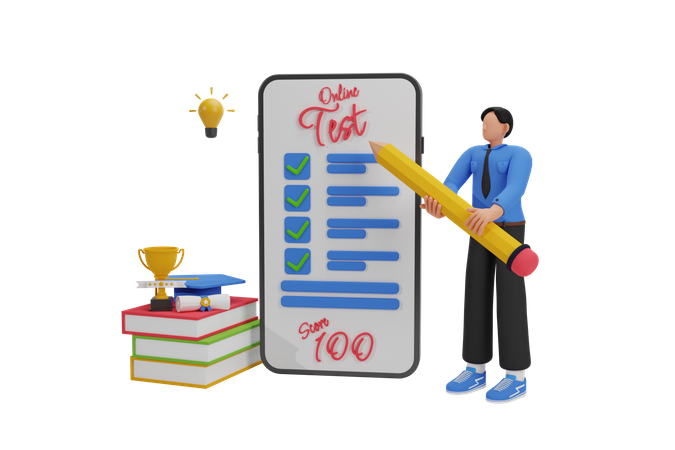 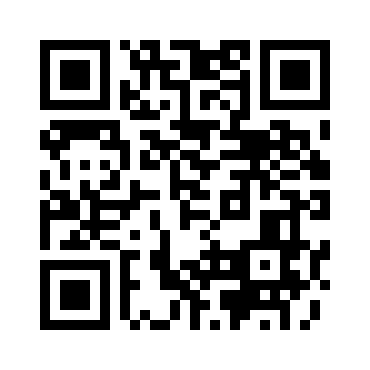 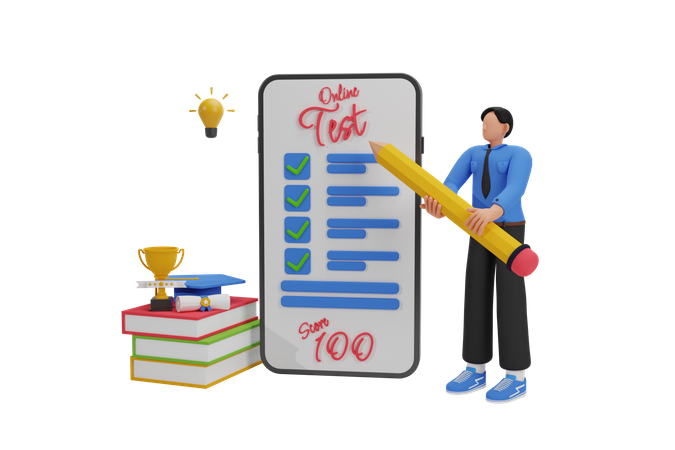 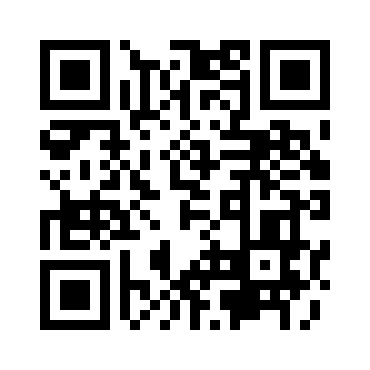 نهاية الدرس ماذا تعلمنا اليوم
الدرس الثاني    البحث عن الوسائط المتعددة وإنشاء وتحرير مقاطع الفيديو.
أهداف الدرس :
البحث عن الوسائط المتعددة على الشبكة العنكبوتية، وتنزيلها.
إنشاء وتحرير مقاطع الفيديو.
إضافة التأثيرات ثلاثية الأبعاد إلى مقاطع الفيديو.
إضافة تأثيرات الحركة والأصوات والنصوص إلى الفيديو.
إنشاء قصة بالصوت والصورة والفيديو.
البحث عن الصور في الشبكة العنكبوتية
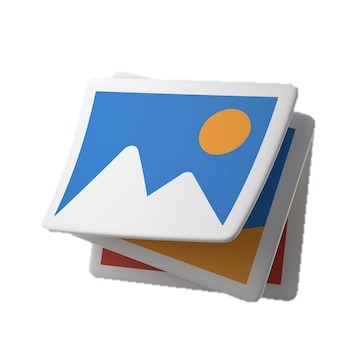 لحفظ الصورة:
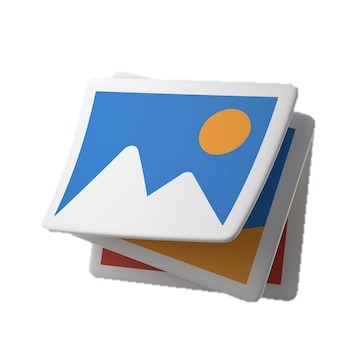 البحث عن الفيديو في الشبكة العنكبوتية
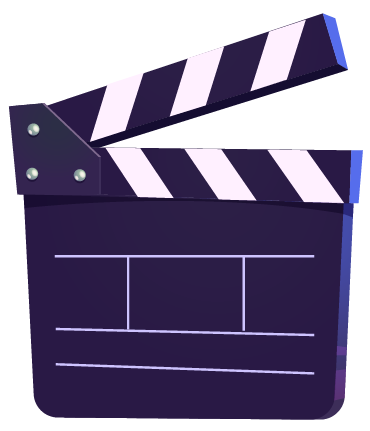 فتح تطبيق صور مايكروسوفتMicrosoft Photos
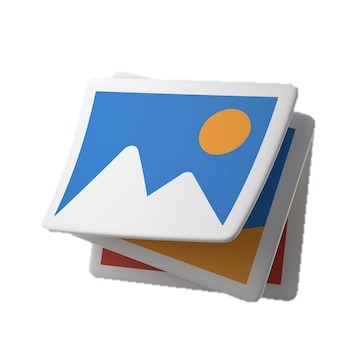 إنشاء وتحرير مقاطع الفيديو
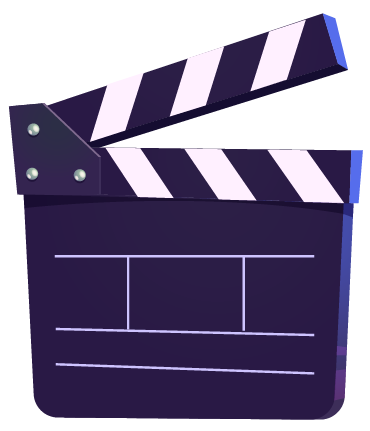 التأثيرات ثلاثية الأبعاد
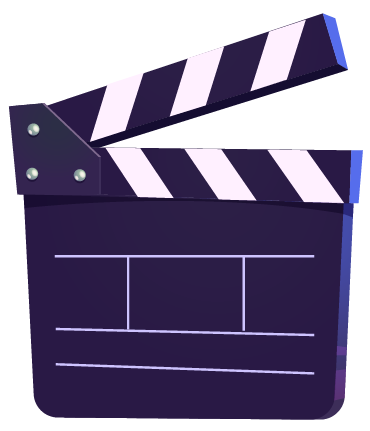 تأثيرات الحركة
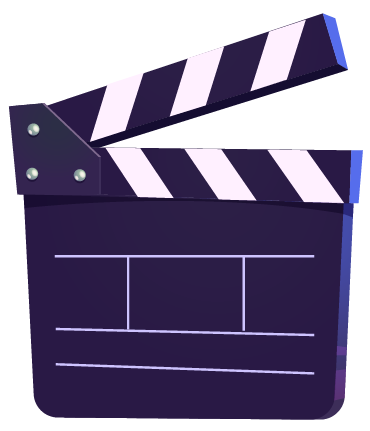 إضافة الأصوات للفيديو
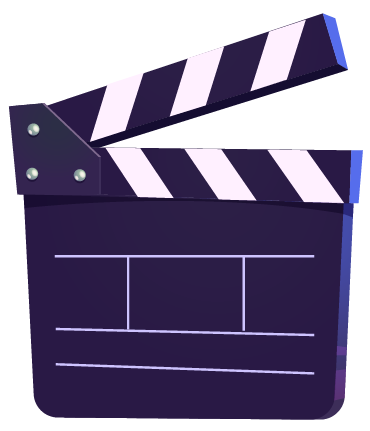 إضافة نص للفيديو
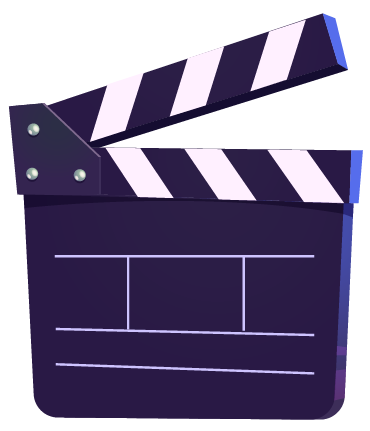 لنطبق معًا
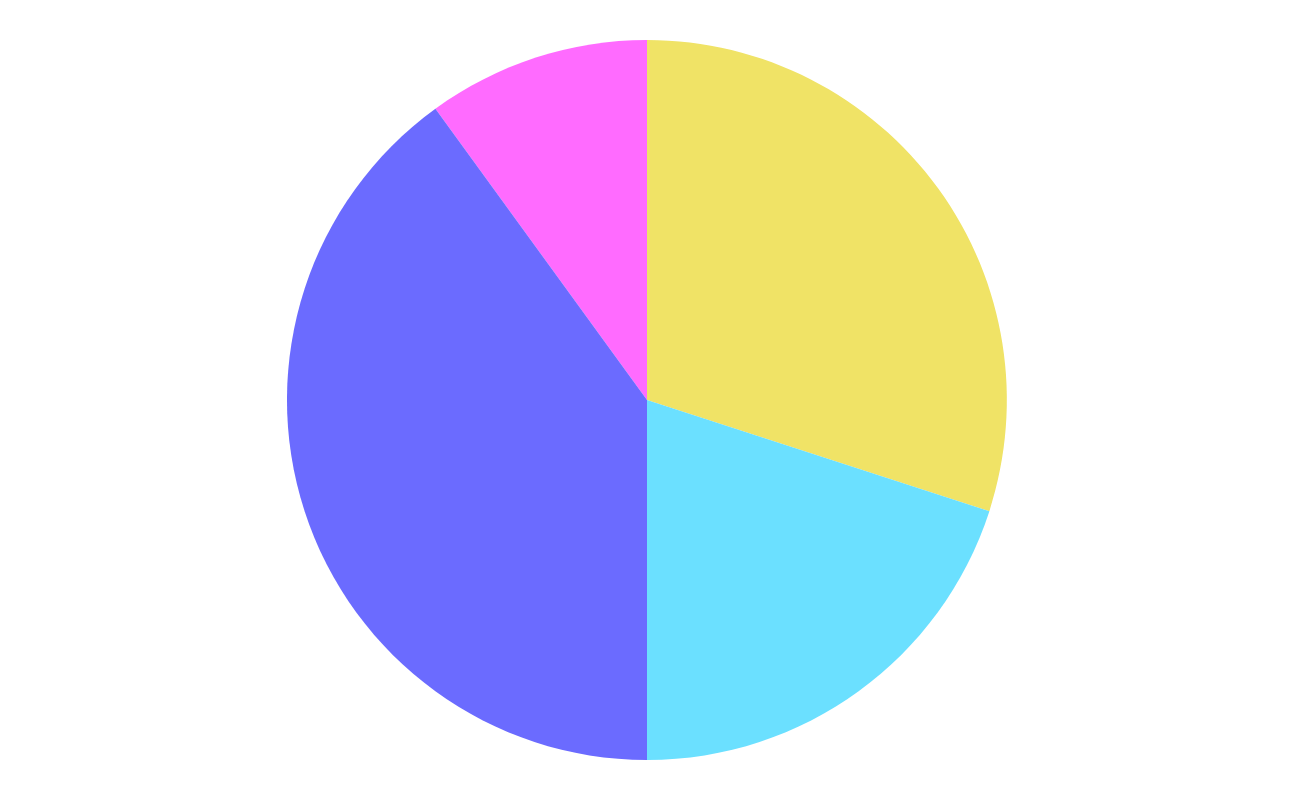 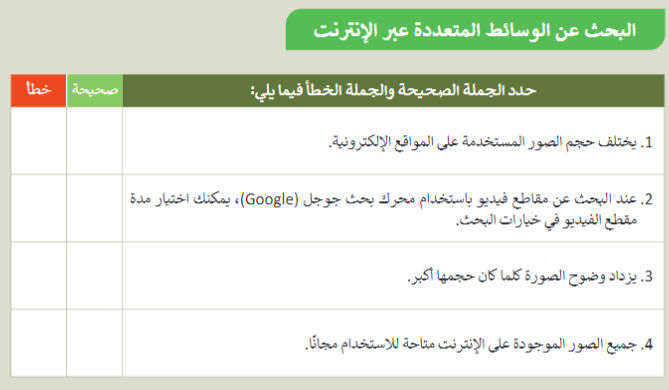 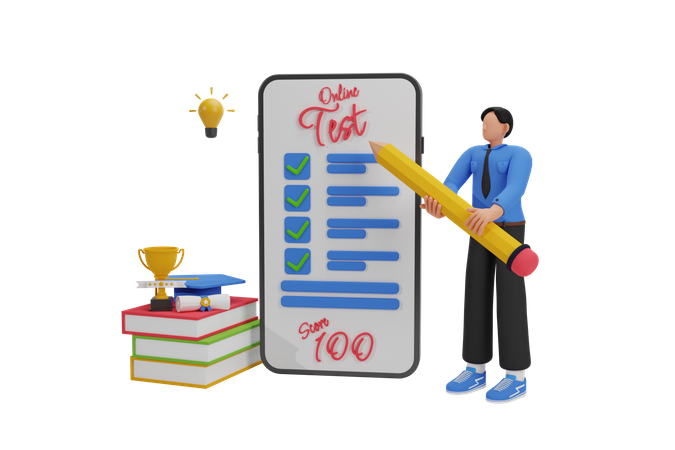 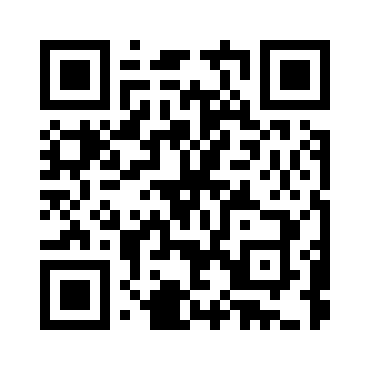 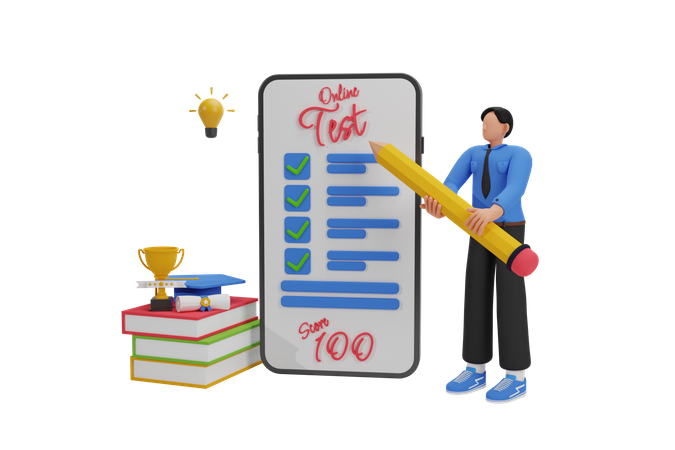 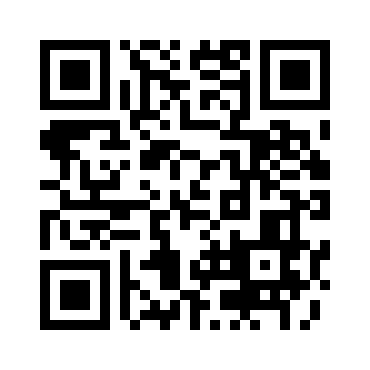 نهاية الدرس ماذا تعلمنا اليوم